The asset planning cycle. What might digital transformation look like?
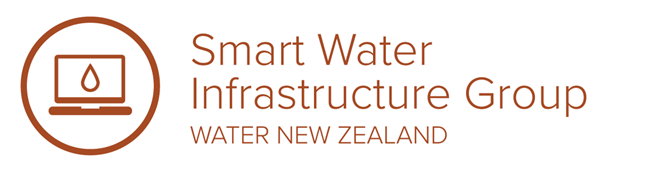 Karakia Timatanga
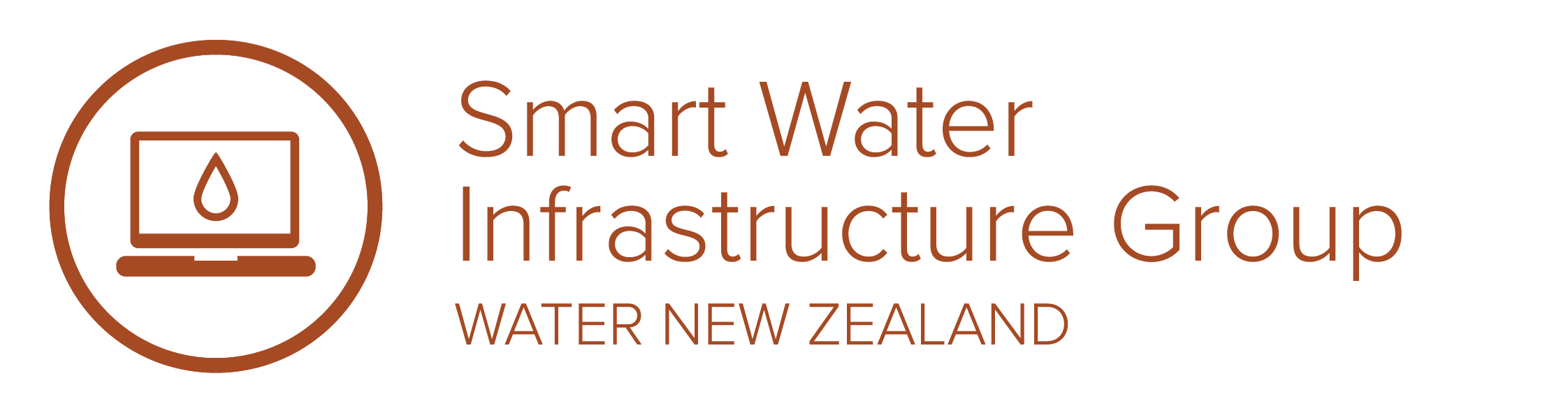 Agenda
Introduction (Rachael Casey)
Setting the Scene
National Performance Review (Lesley Smith)
Taumata Arowai’s Regulatory Reporting Approach (Michael Howden)
WSE Asset Management Planning (David Wyllie)
Exercises
Exercise 1 - 30min: What is our vision for the future? 
Exercise 2 - 30min: How can we share this vision?
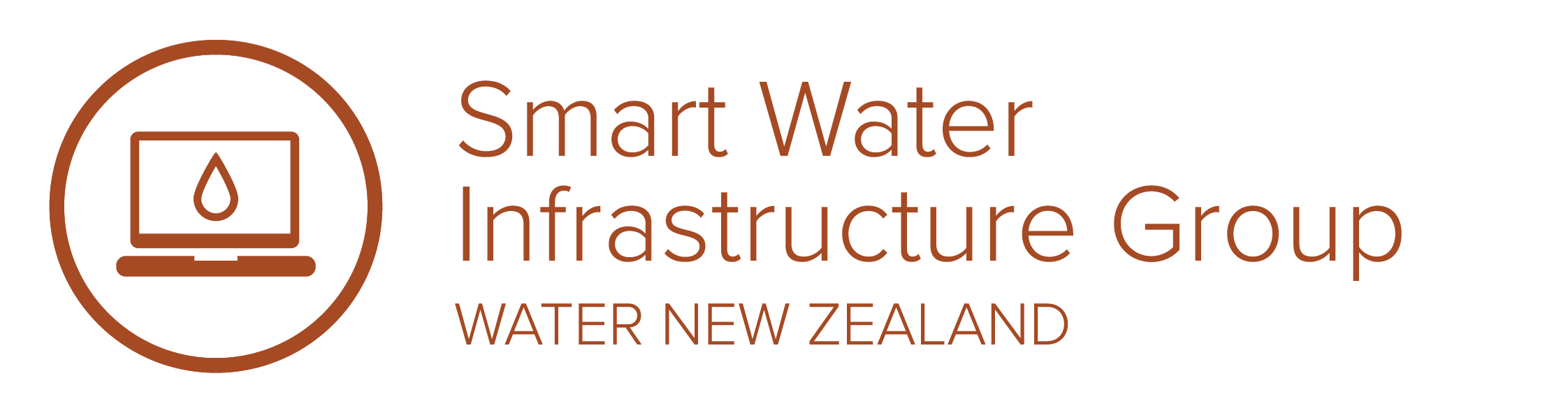 Introduction
Rachael Casey
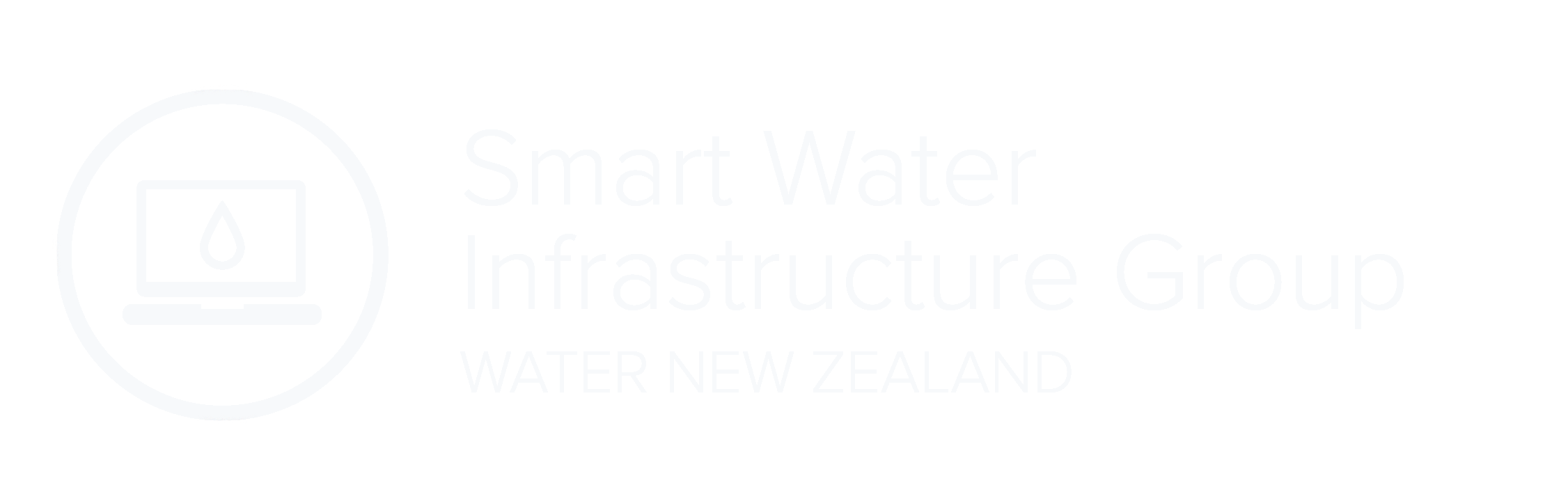 Introduction
Who are SWIG?
Bring people together to increase the capacity of the water sector to adopt digital and smart water initiatives and solutions.
Digital and Smart Water initiatives and solutions use data to improve water service delivery. 
Share collective knowledge and experience, collaborate on work towards standards and consistent approaches
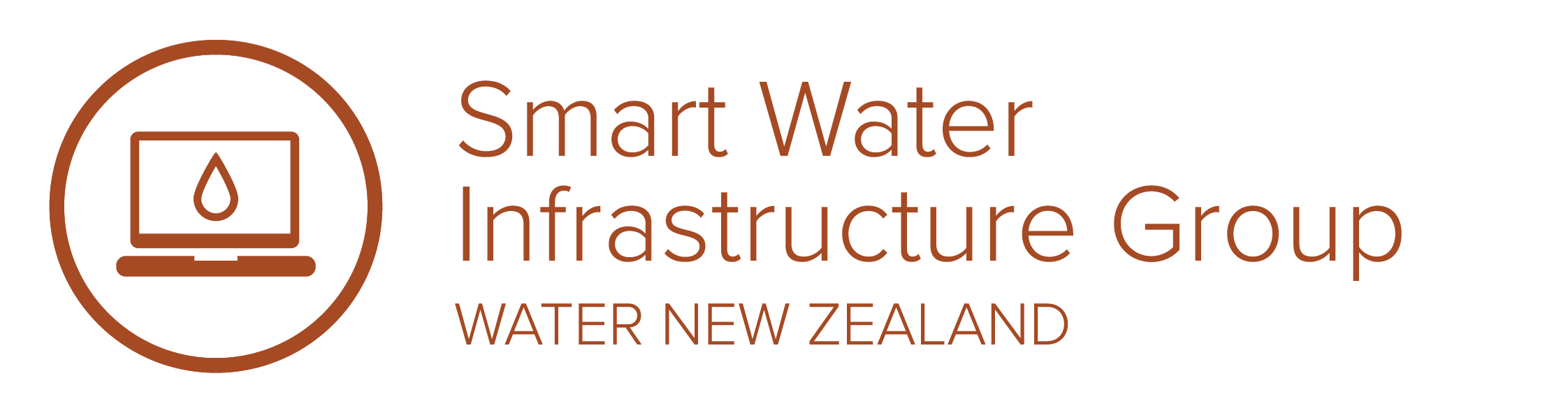 Introduction
Today's Workshop
The design of new regulators and new water services entities provides an opportunity to leverage our data and digital technologies, to transform our asset planning cycle, make better investment decisions, and drive efficiencies throughout the supply chain.  
Through digital transformation comes better outcomes for water, people, and our communities.
The Water NZ SWIG is inviting conference attendees to co-design a picture of what the future of the asset planning cycle might look like.

Today's objectives
 Co-design a shared vision
 Grow our community of practice in this area
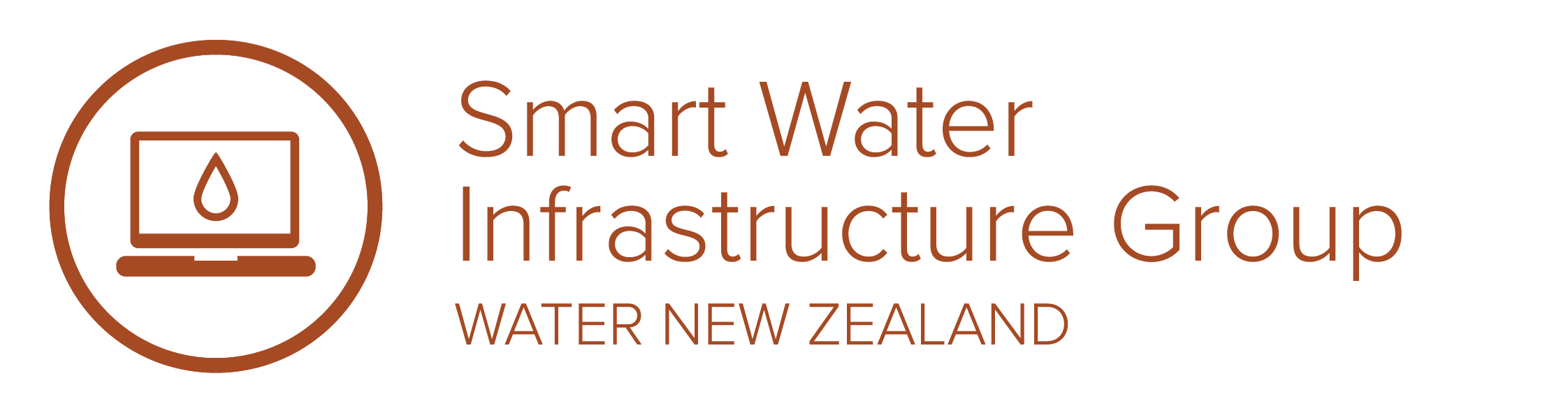 National Performance Review
Lesley Smith
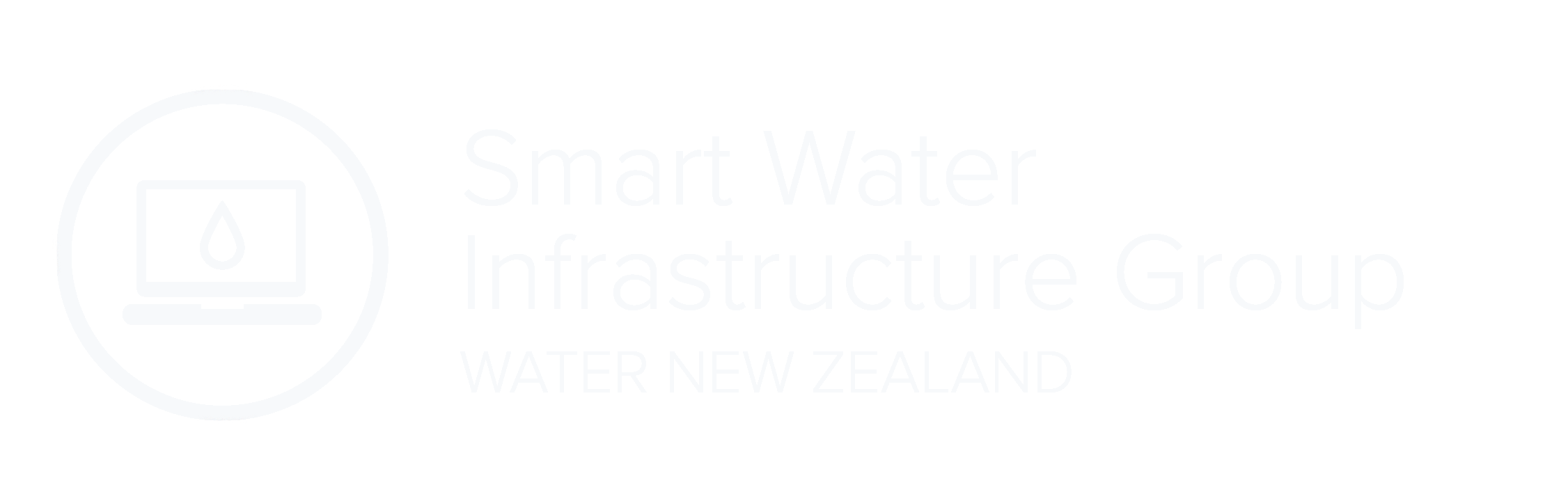 https://www.waternz.org.nz/NationalPerformanceReview
National Performance Review 
"Ka mua, ka muri"  
"walking backwards into the future"
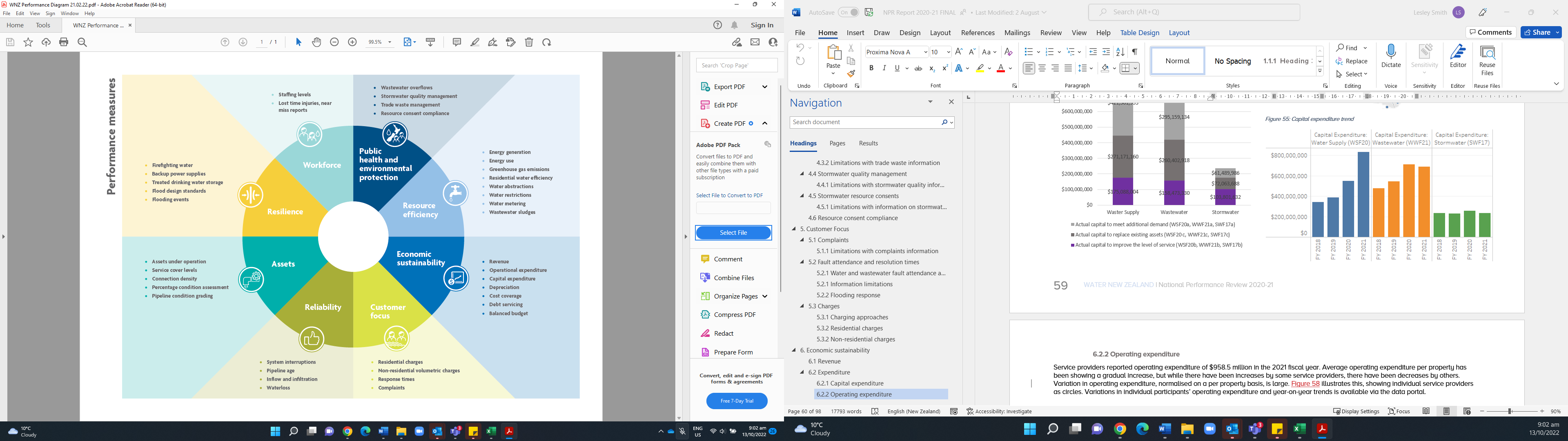 Limitations



​
2008/09
2021/22
(Audit reports​ available)
Variation amongst service providers
Data confidence
Data availability​
58/64
Water Service Providers
What will be useful going forward
Established definitions
Lessons learned - adaptable nimble processes
Data
Data confidence
Reporter
Data Source 
Comments
Determining baselines
[Speaker Notes: "Ka mua, ka muri"  "walking backwards into the future" 
What information has been previously gathered
Overview of performance metrics
Fields collected
Data
Data confidence
Reporter
Data Source 
Comments
Who has participated in the past
Limitations
Variation amongst council systems
Data availability
Audit reports
What can be useful going forward
Established definitions
Determining baselines
Lessons learned - adaptable nimble processes]
Taumata Arowai’s Regulatory Reporting Approach
Michael Howden
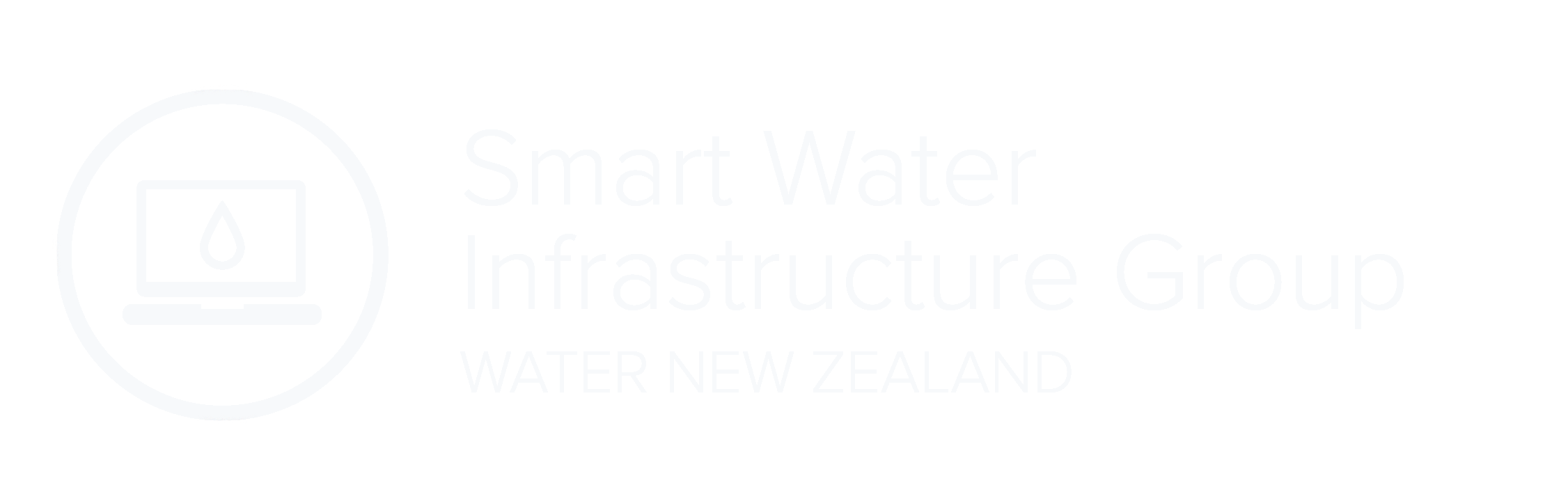 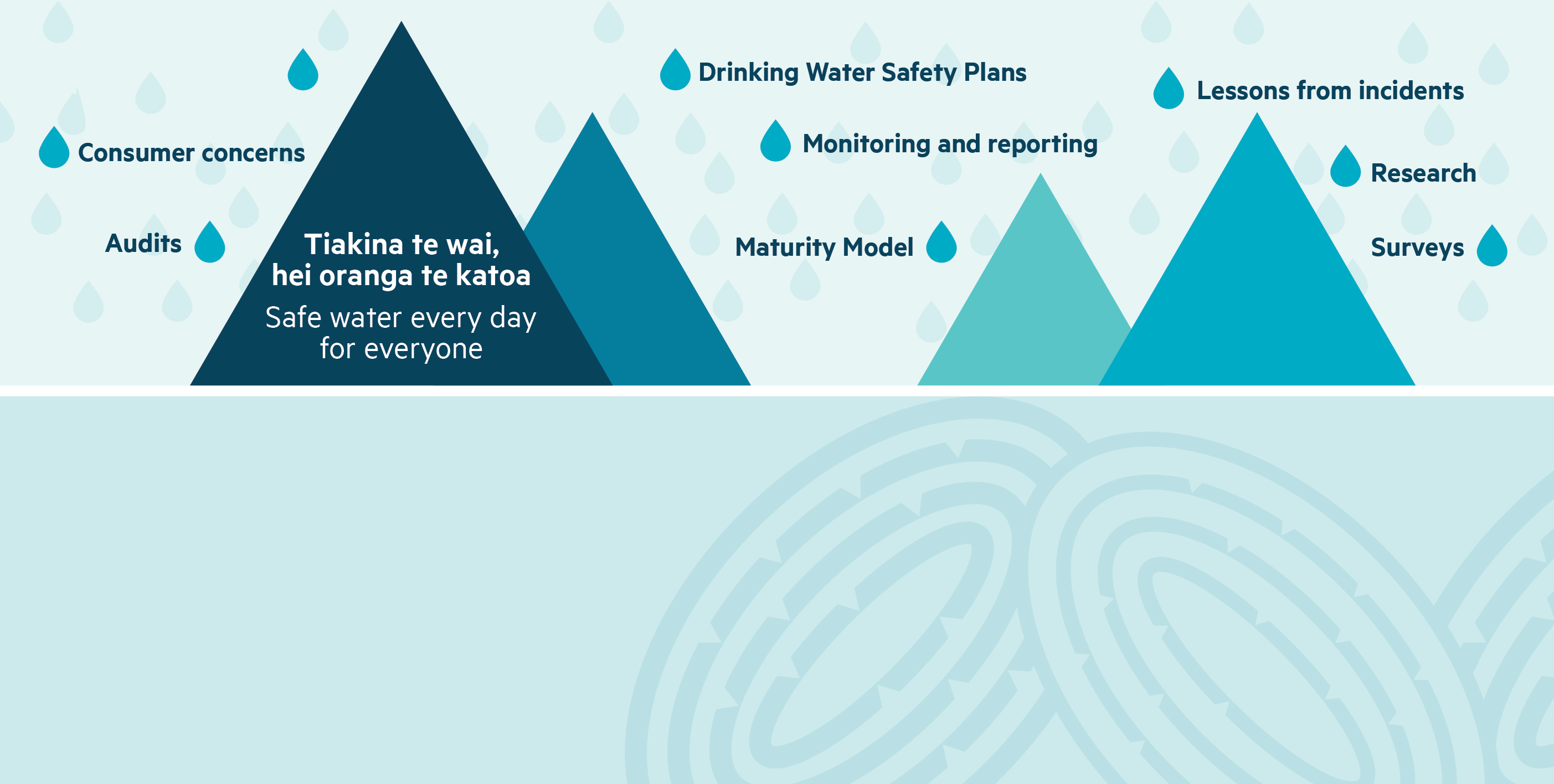 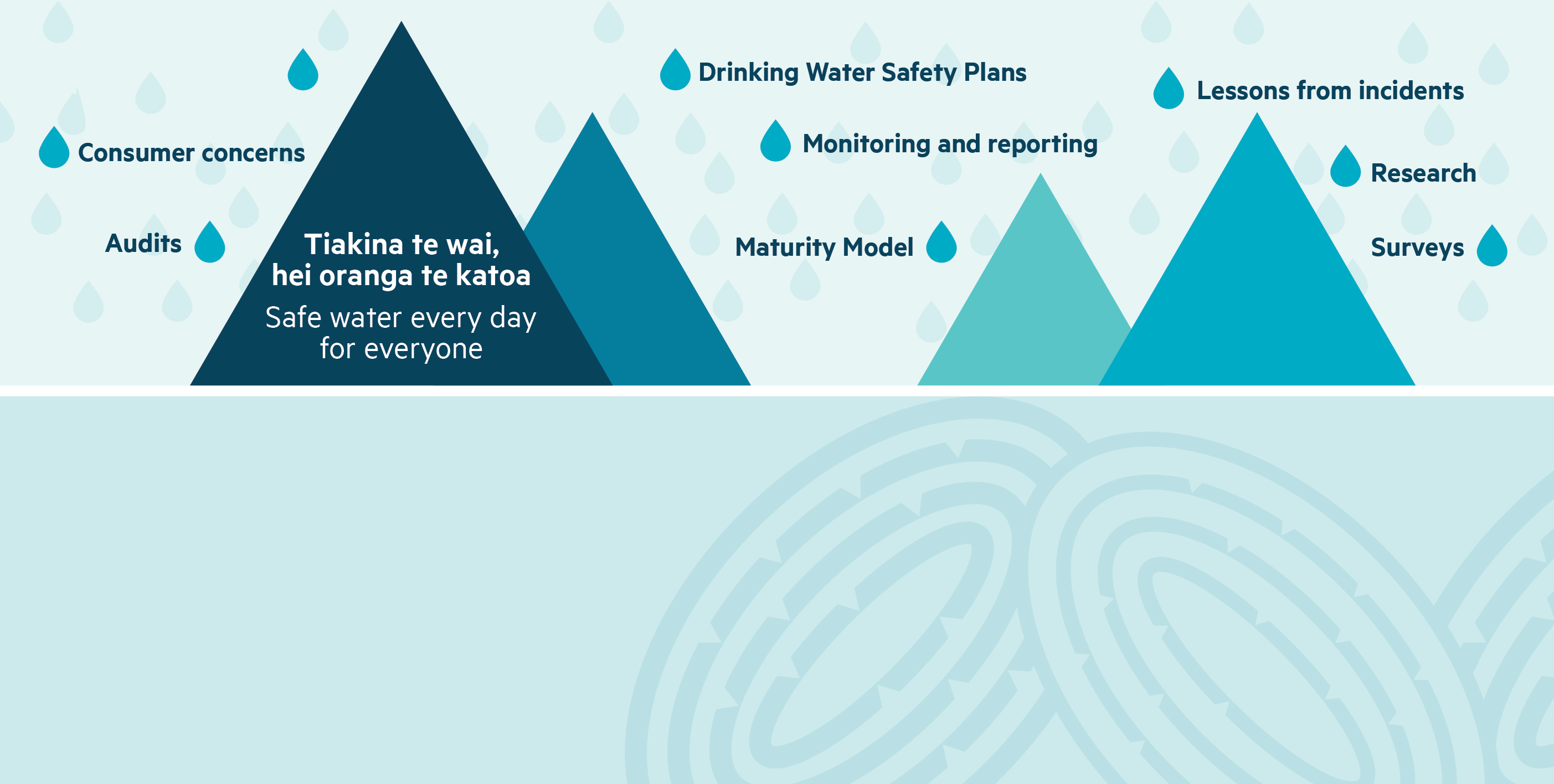 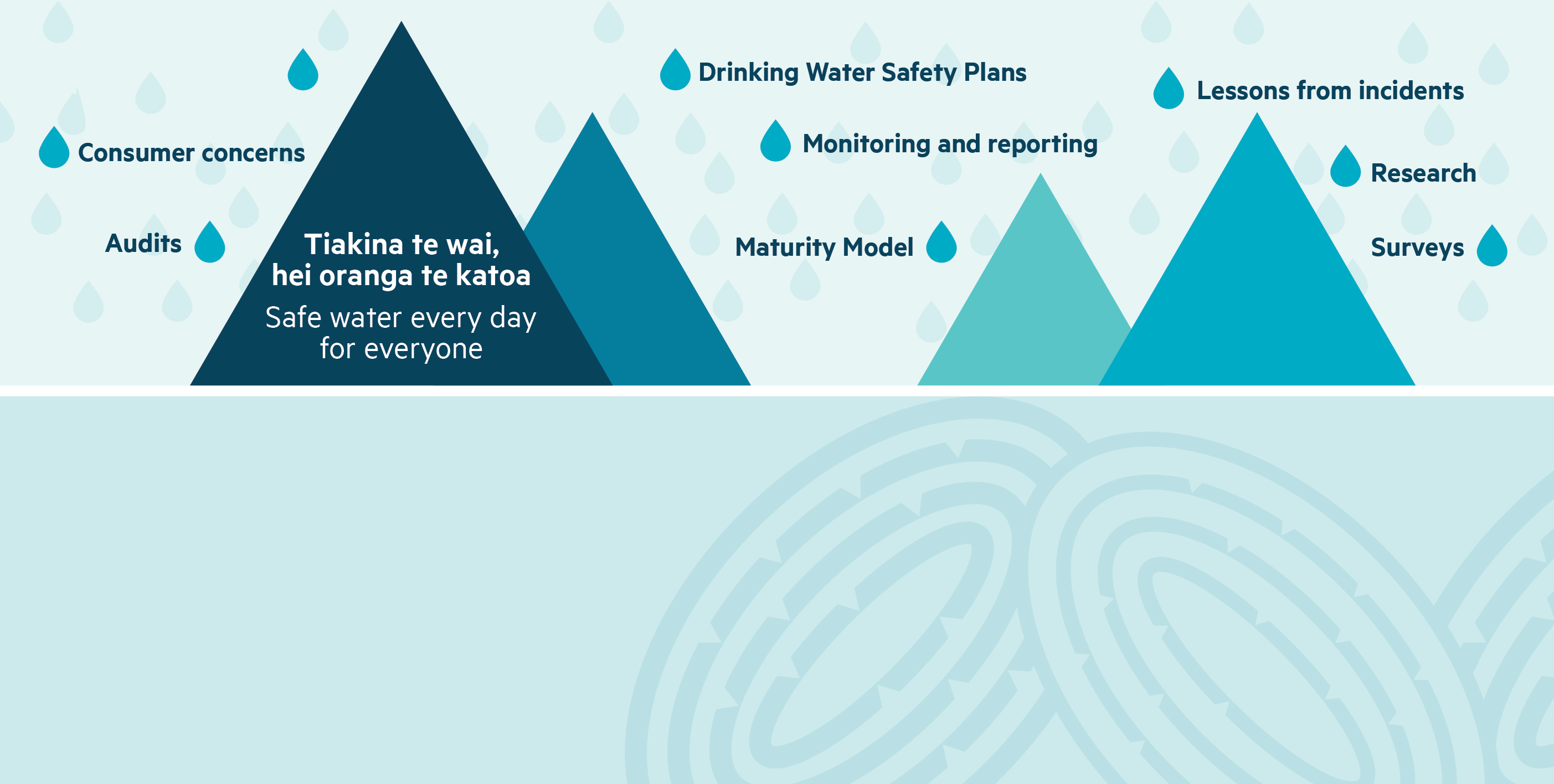 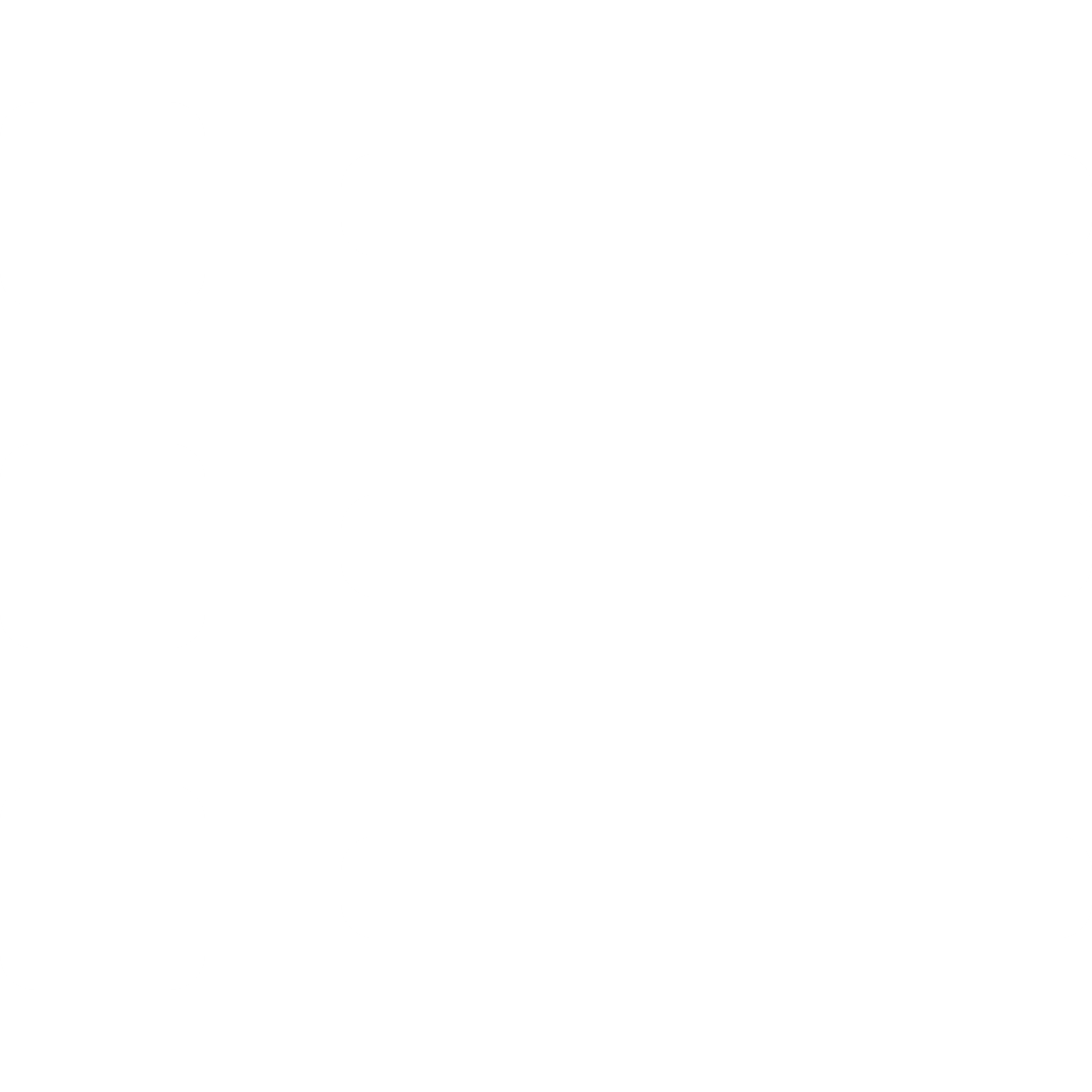 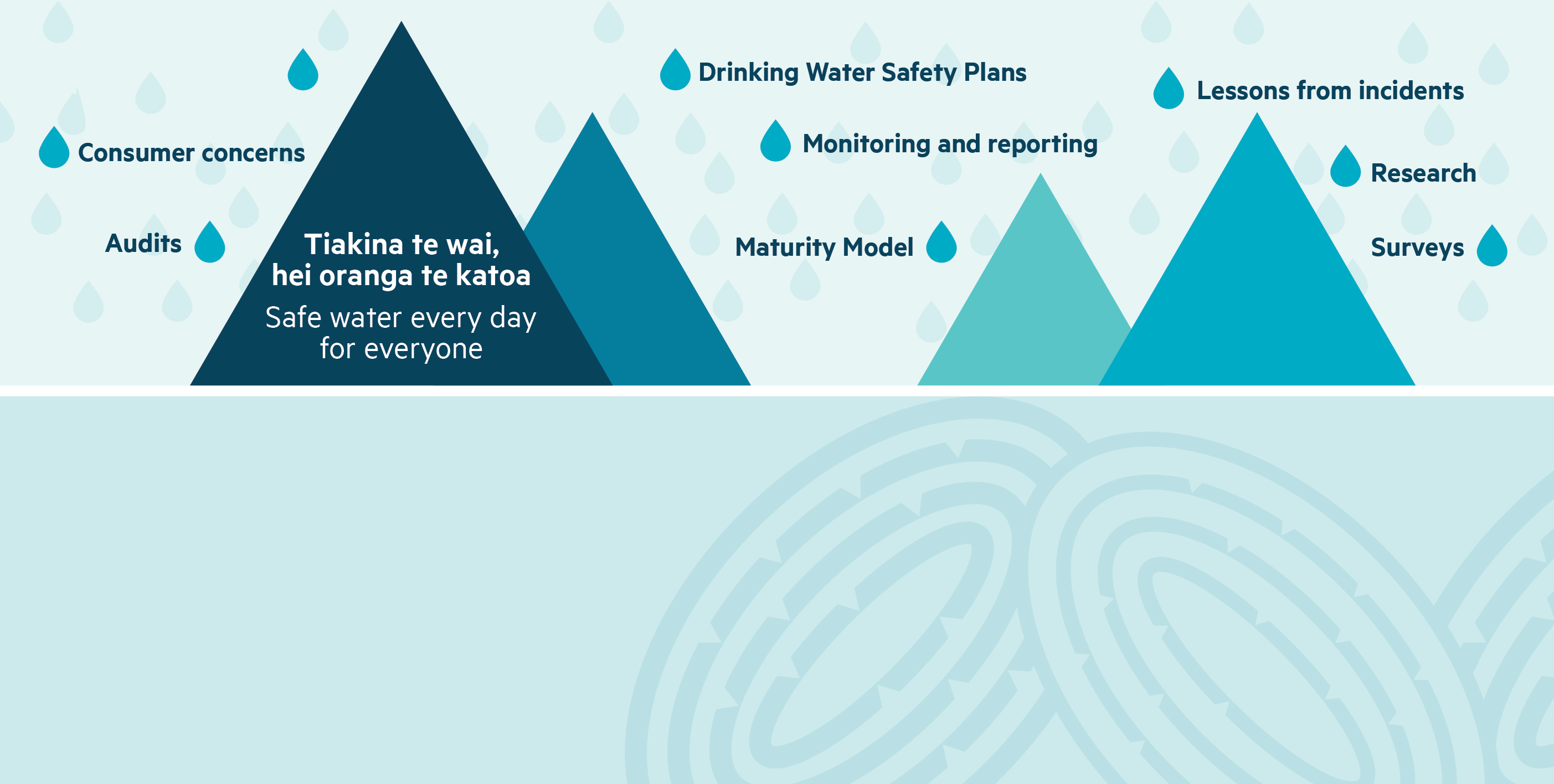 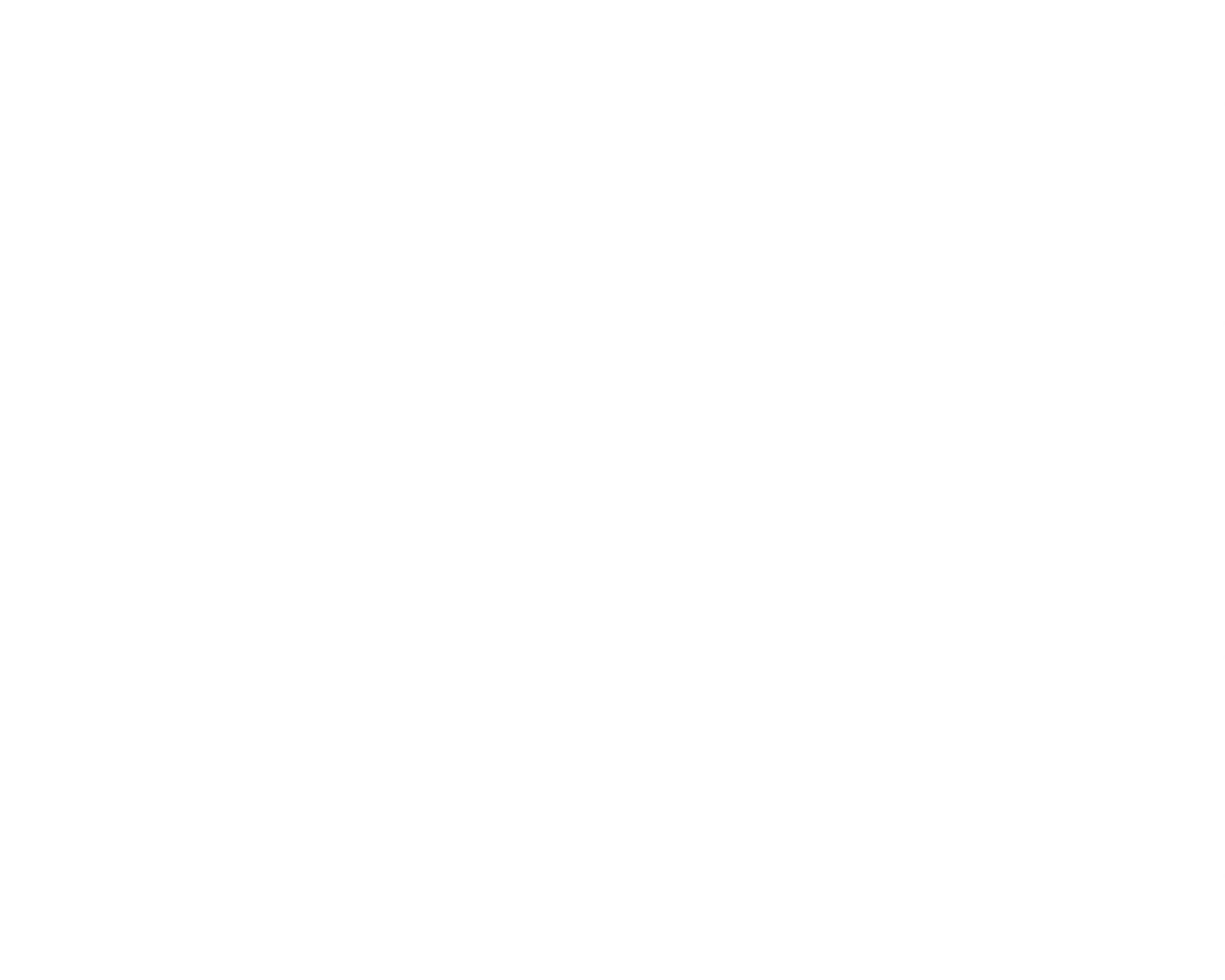 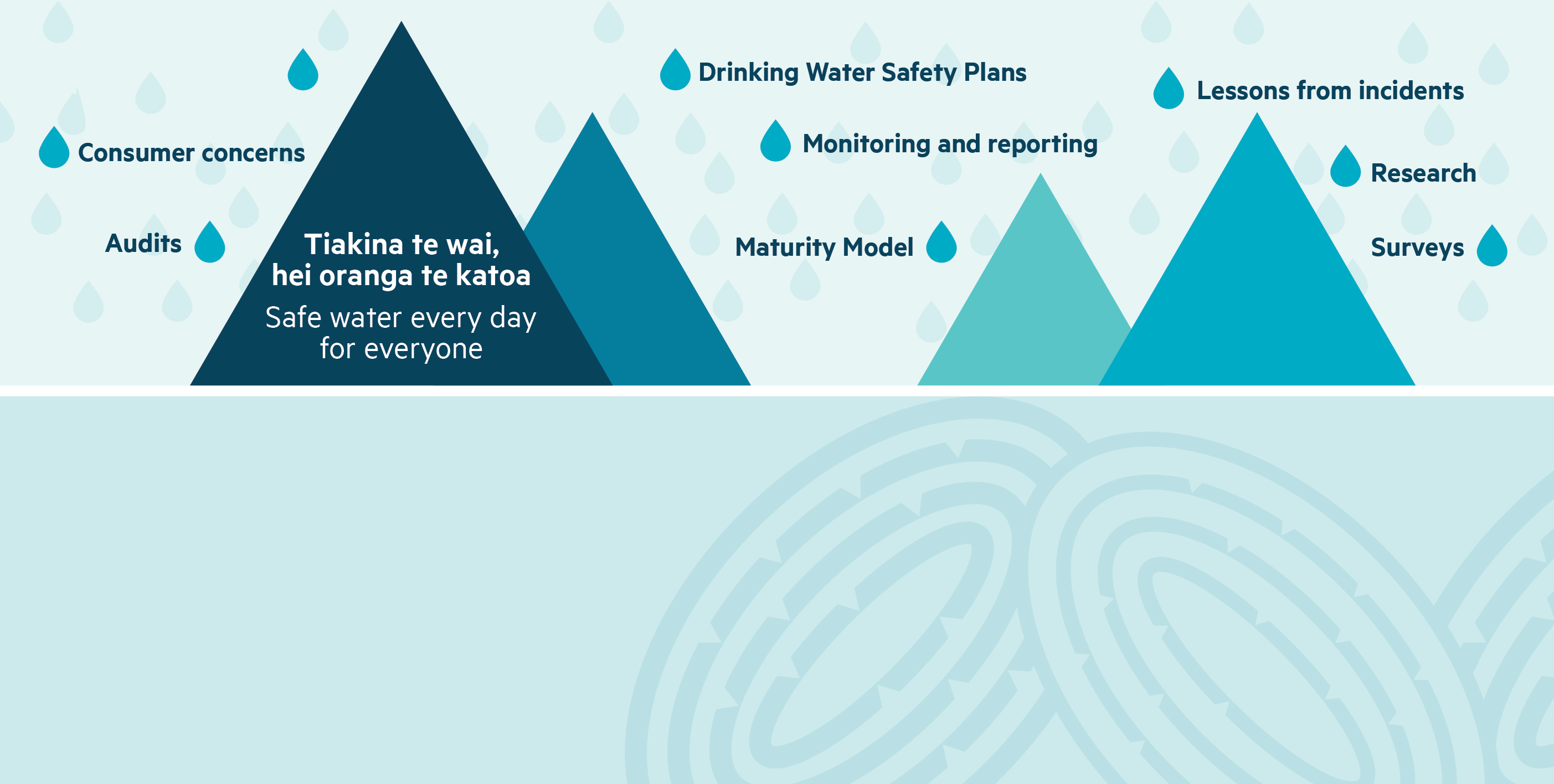 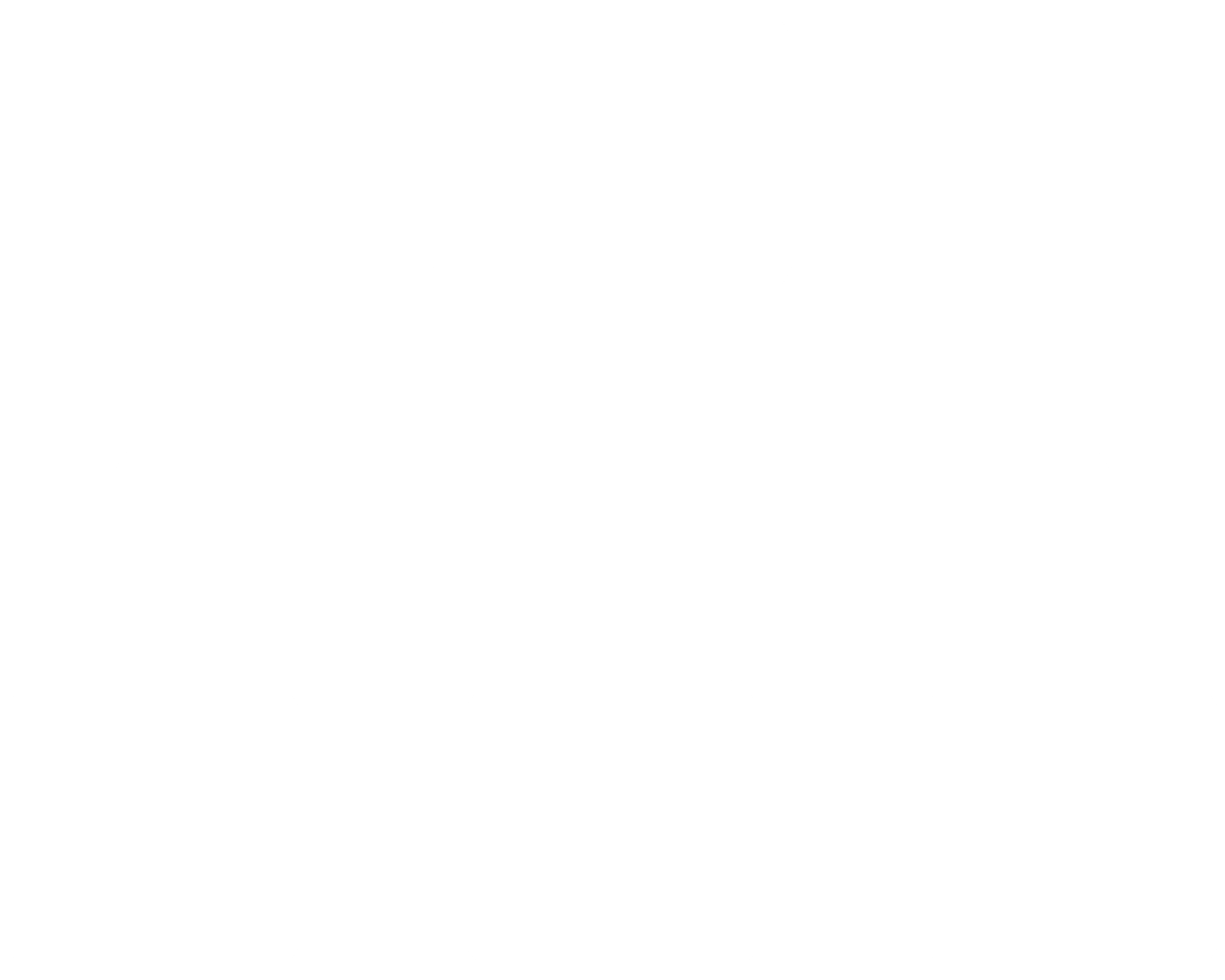 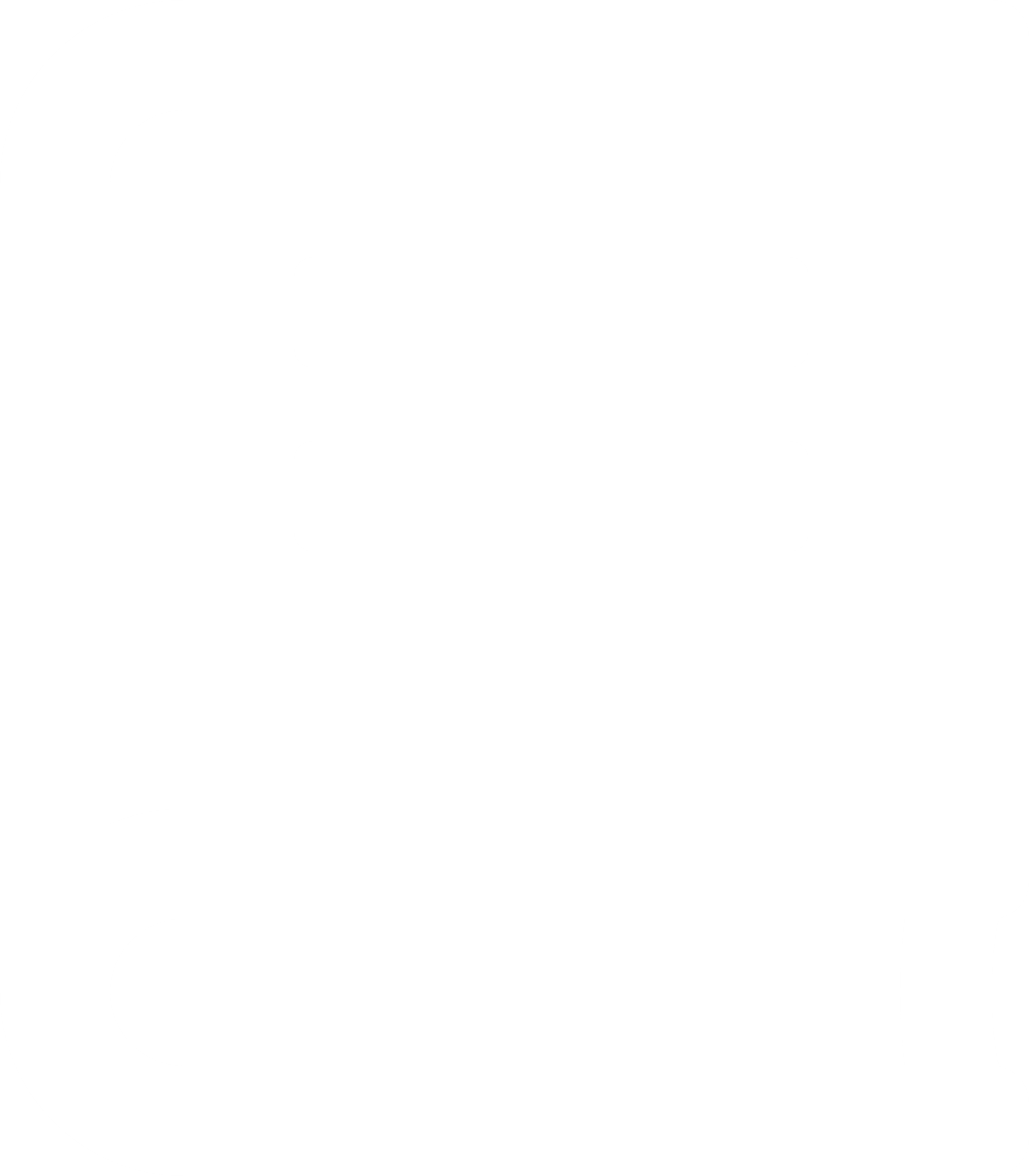 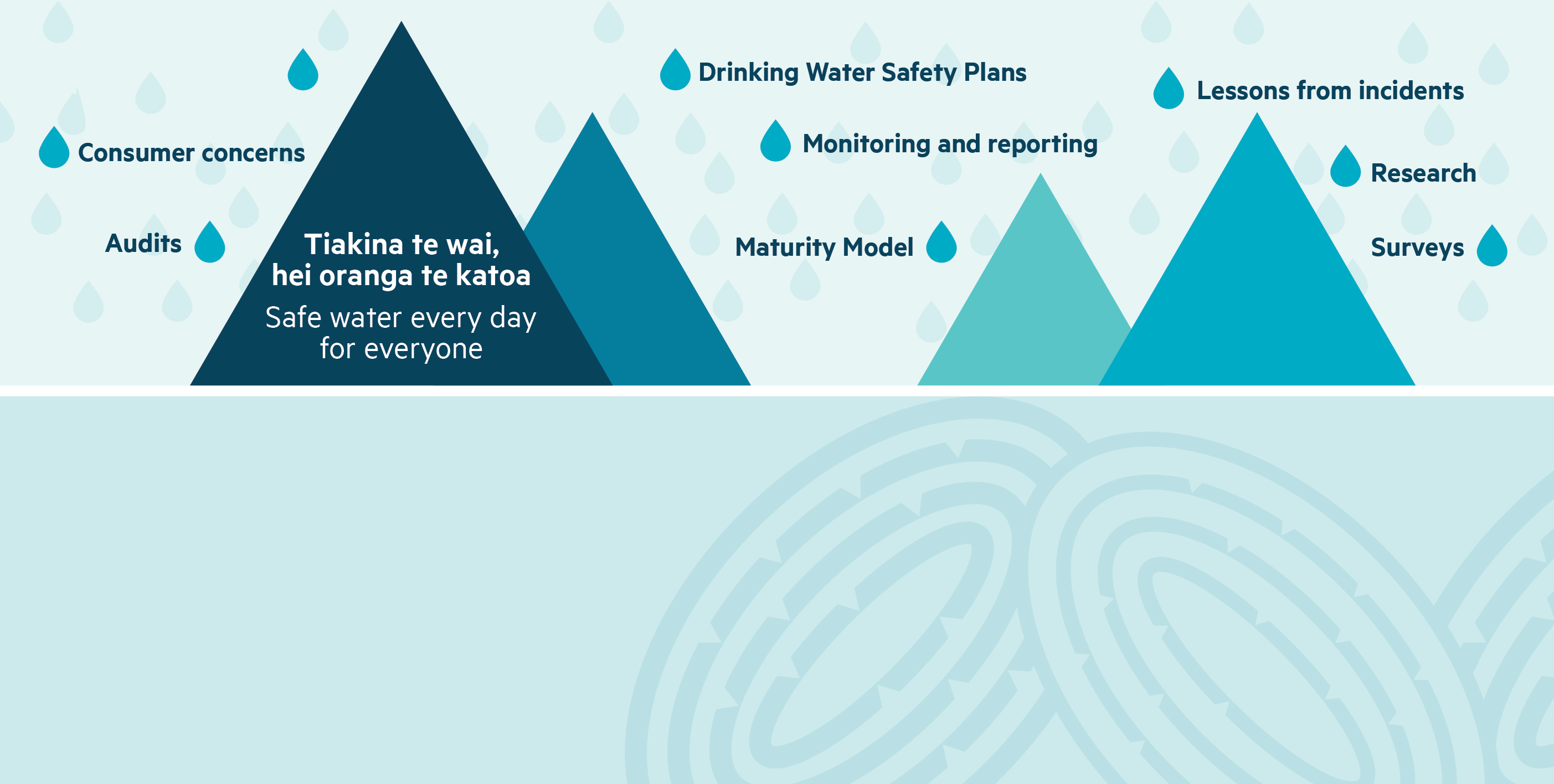 Pūrakau
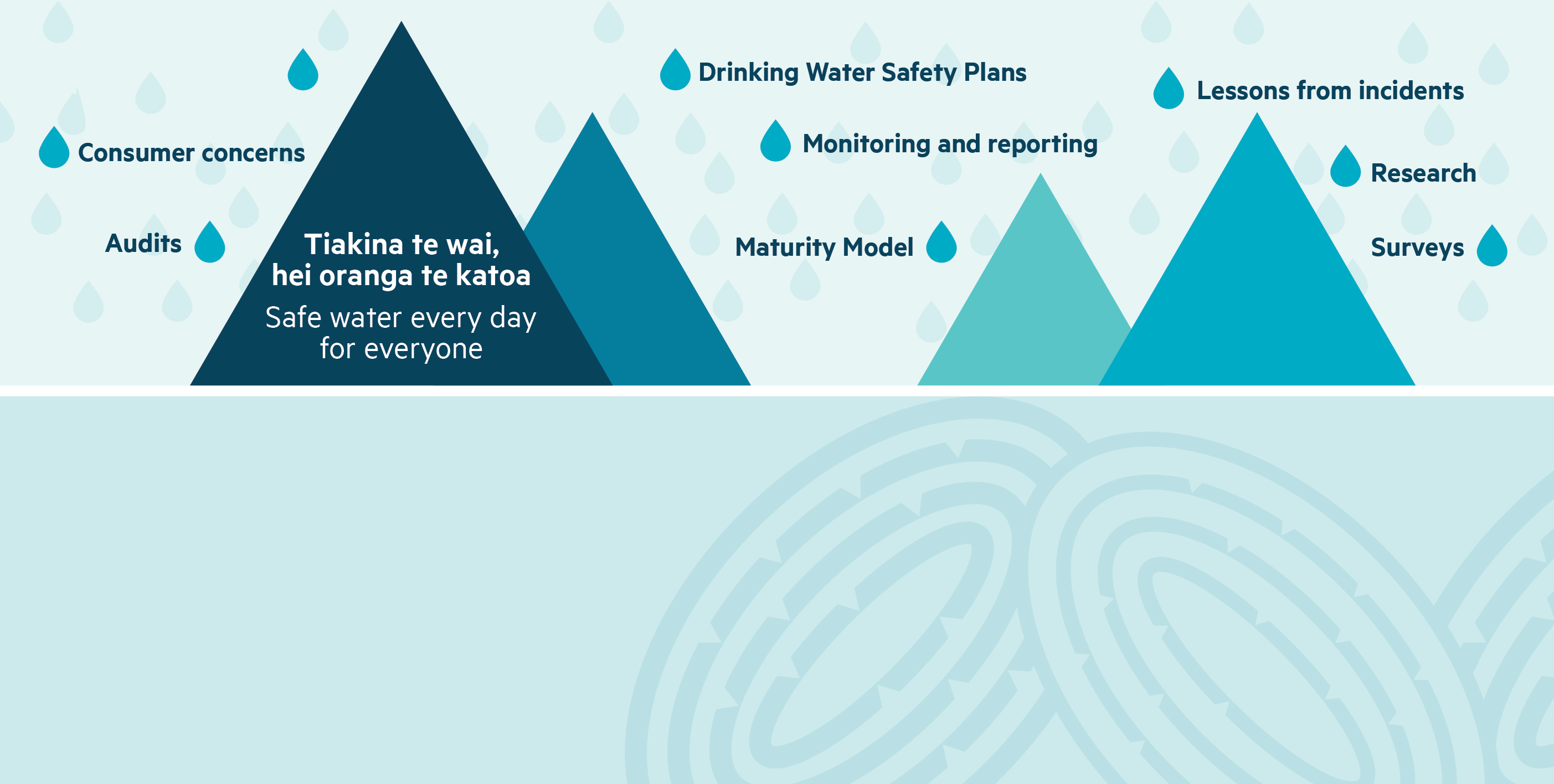 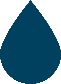 Whakapapa
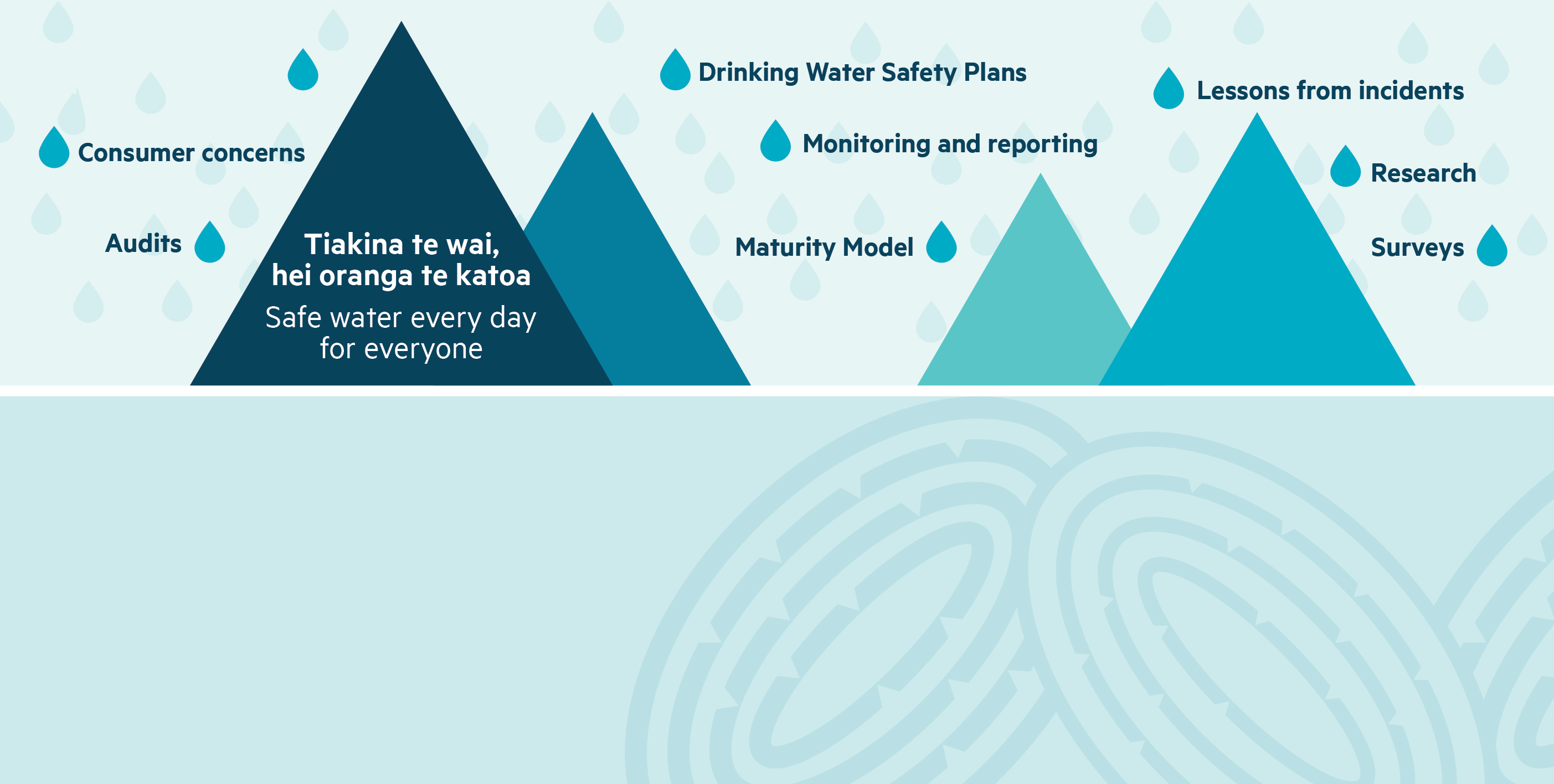 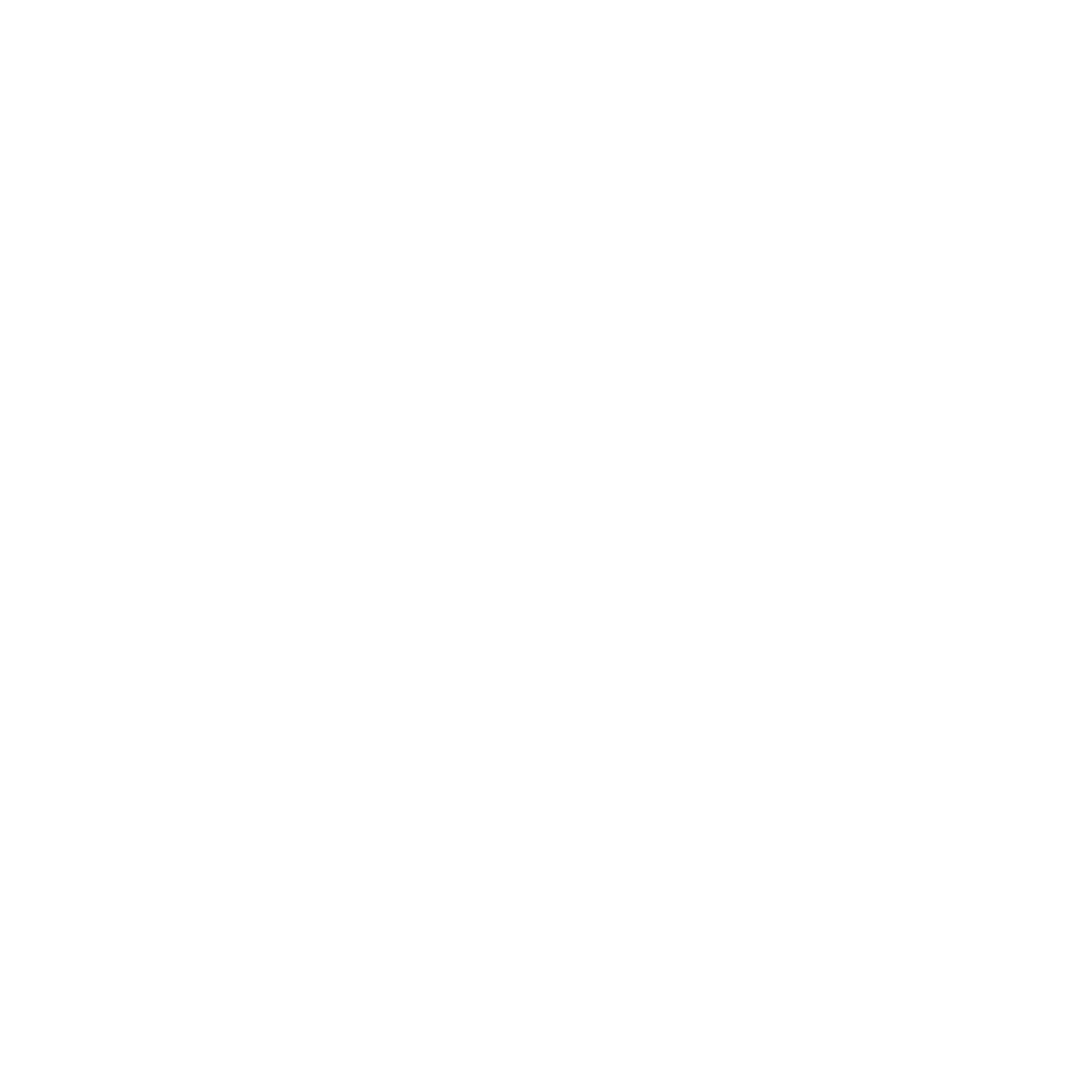 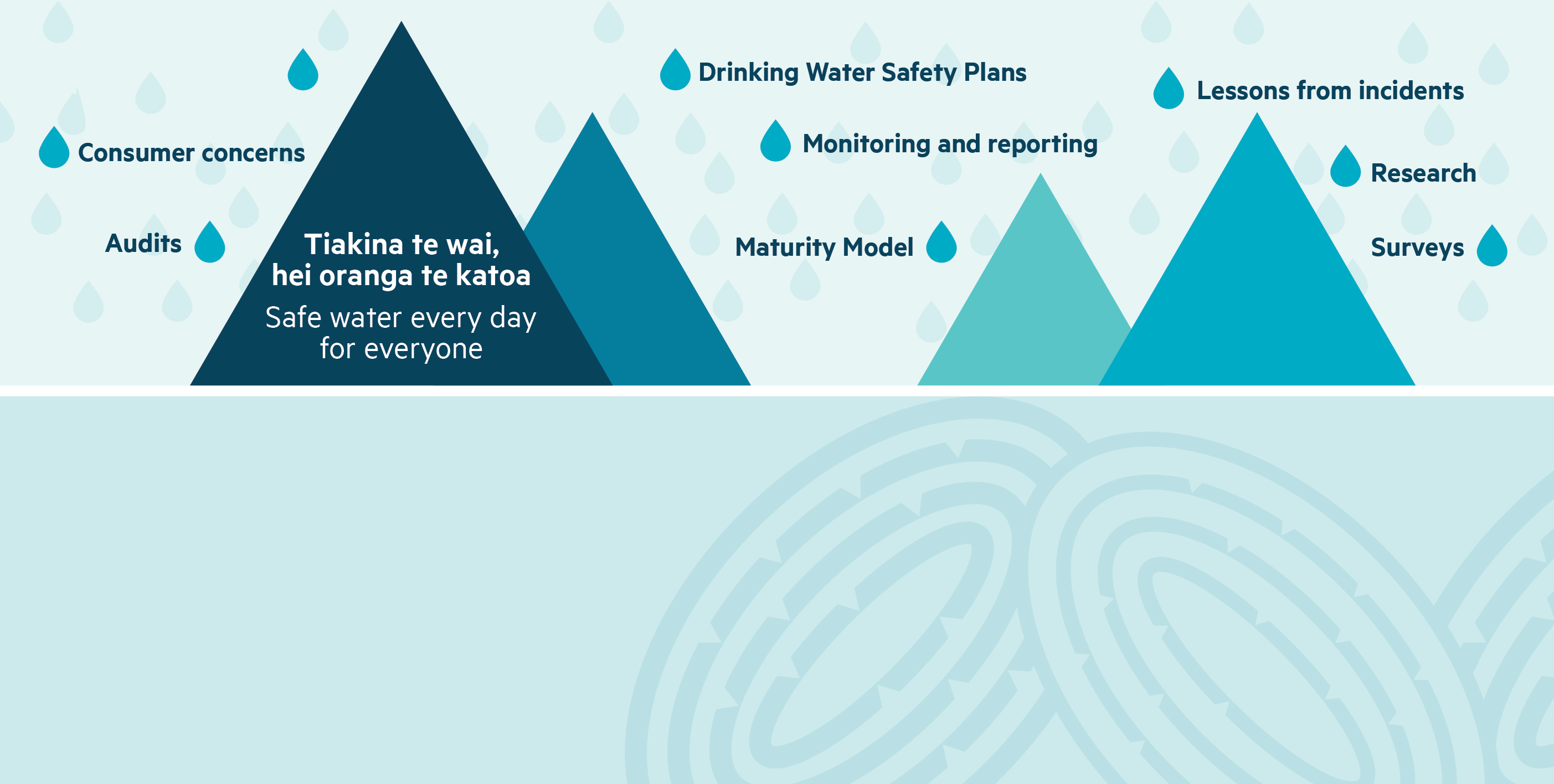 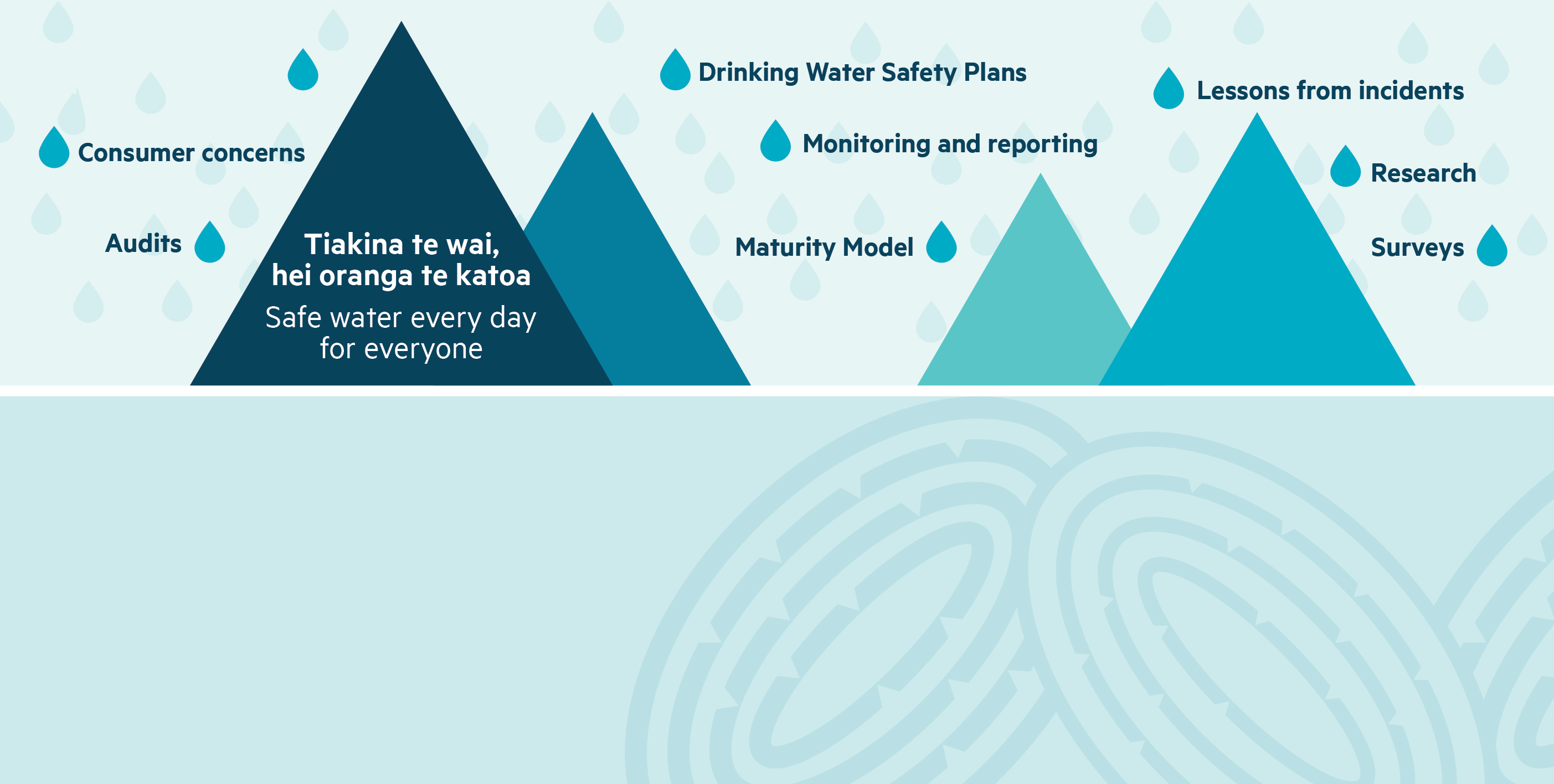 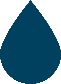 Mātauranga Māori
Drinking Water Safety Plans
Monitoring
Lessons from Incidents
Maturity Model
Surveys
Consumer concerns
Register
Notifications
Audits
Research
Network Environmental Performance Measures
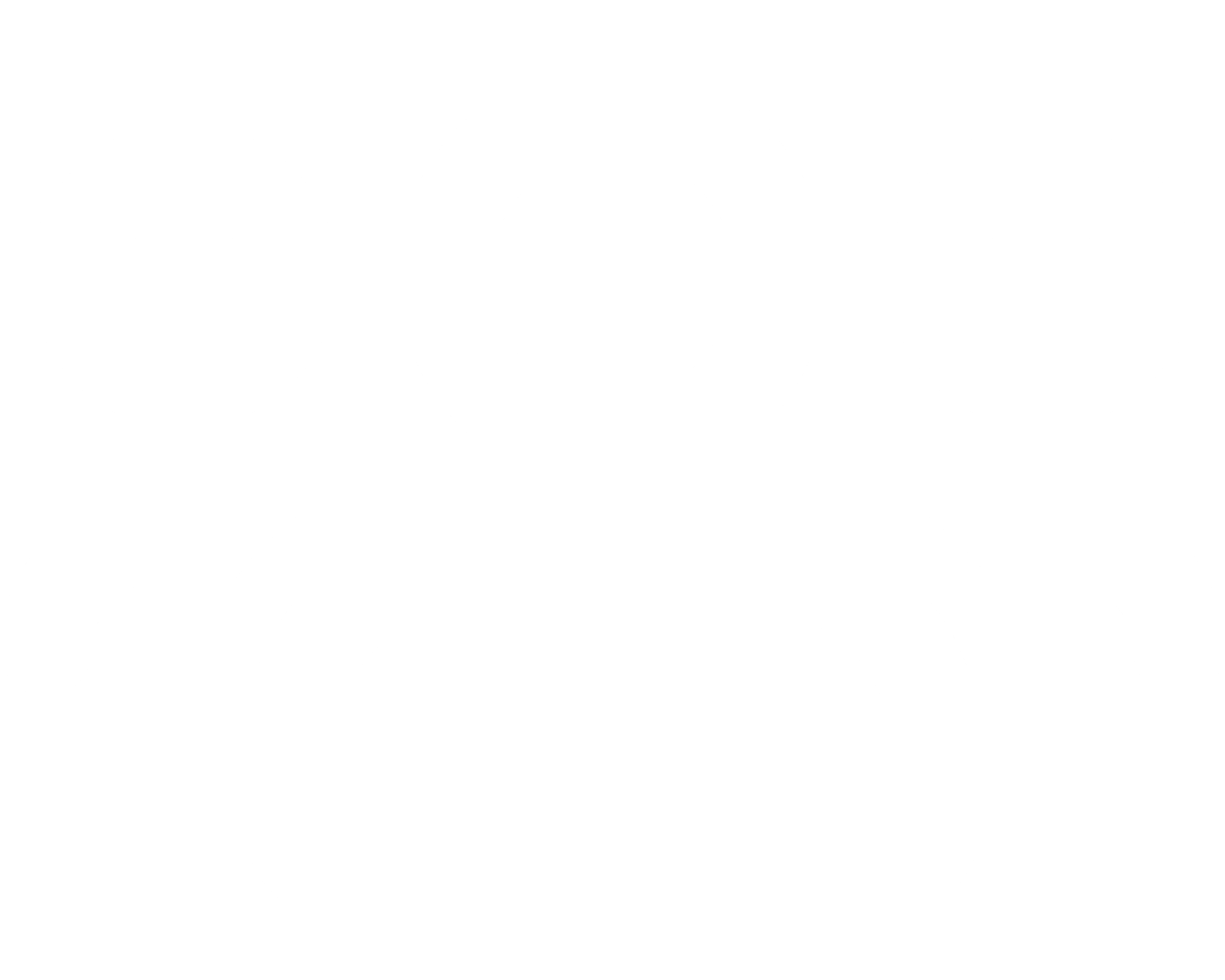 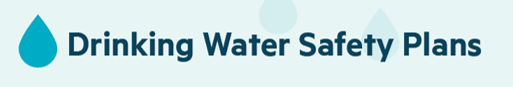 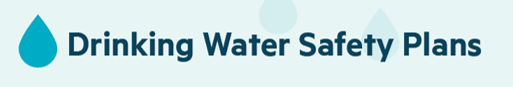 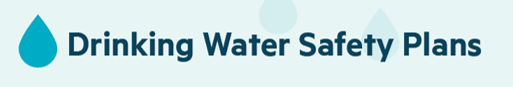 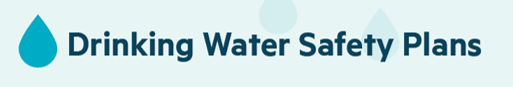 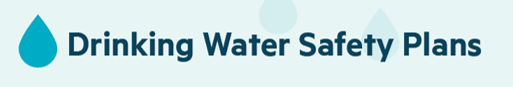 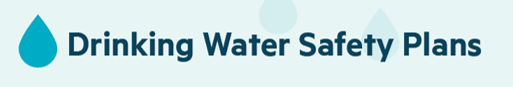 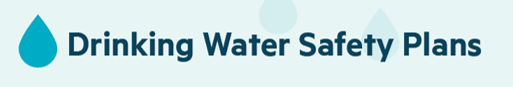 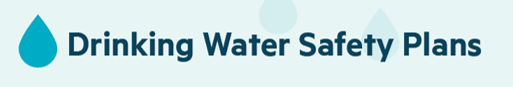 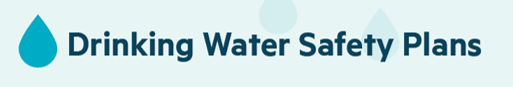 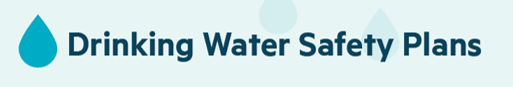 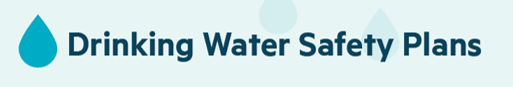 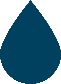 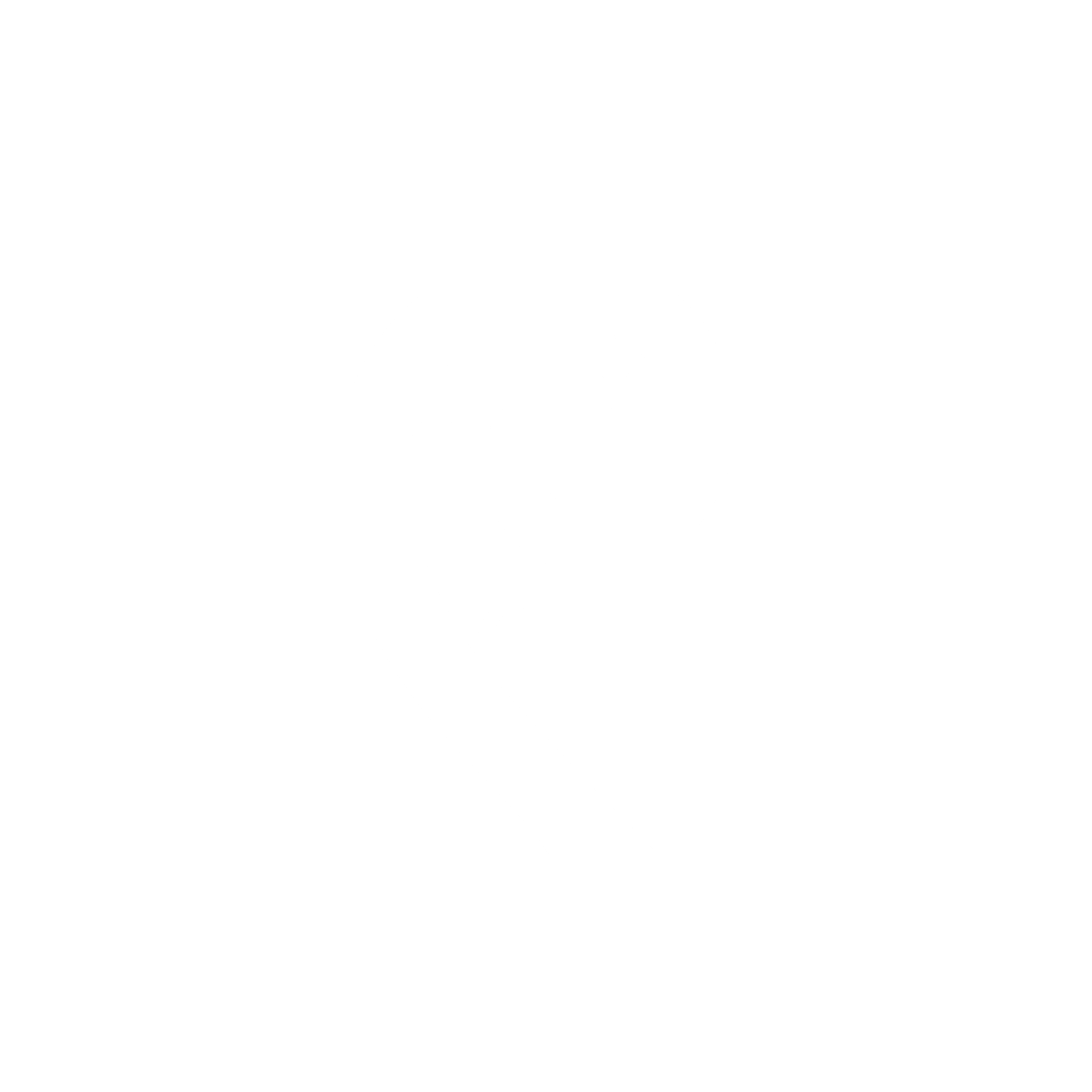 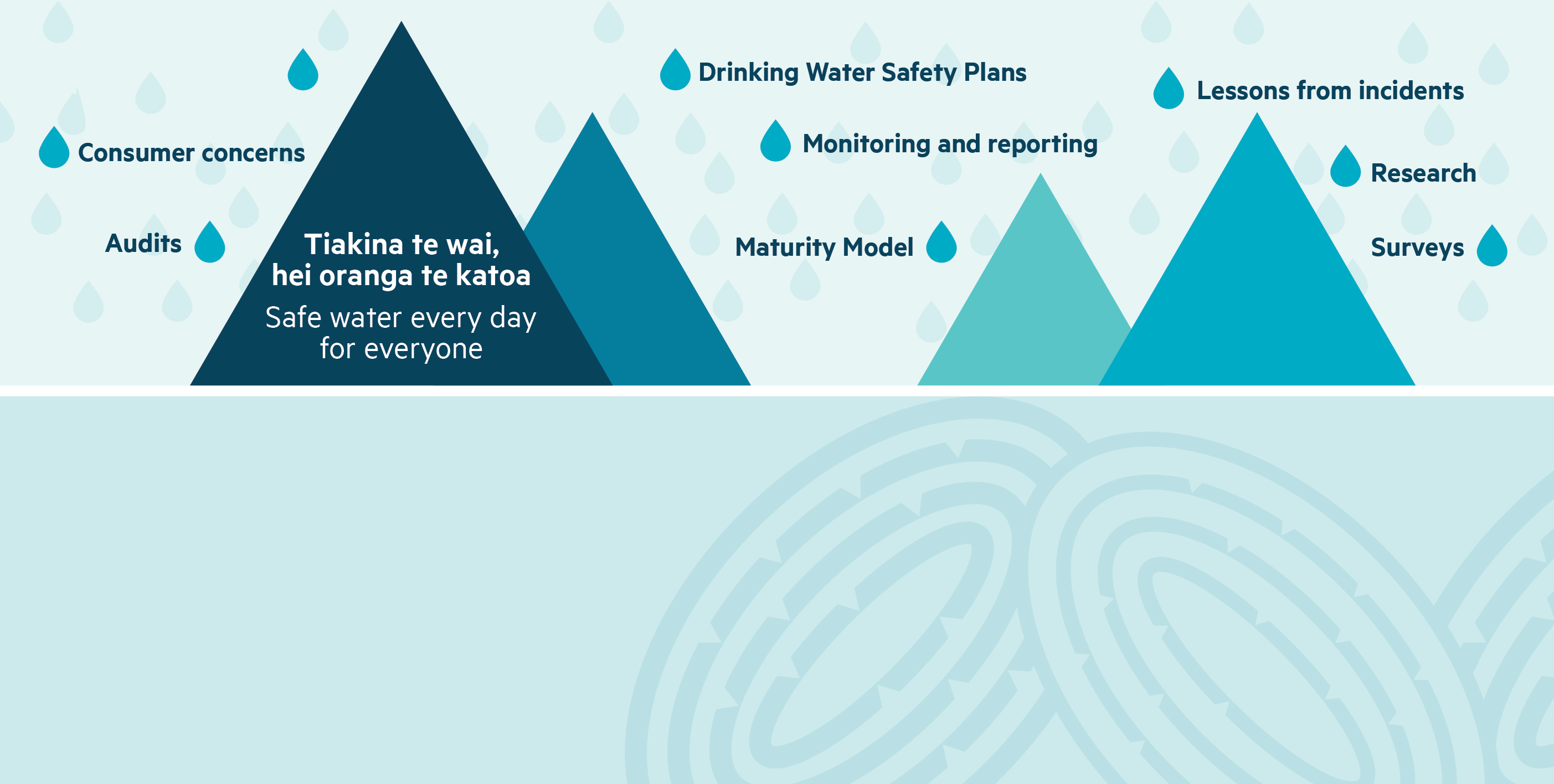 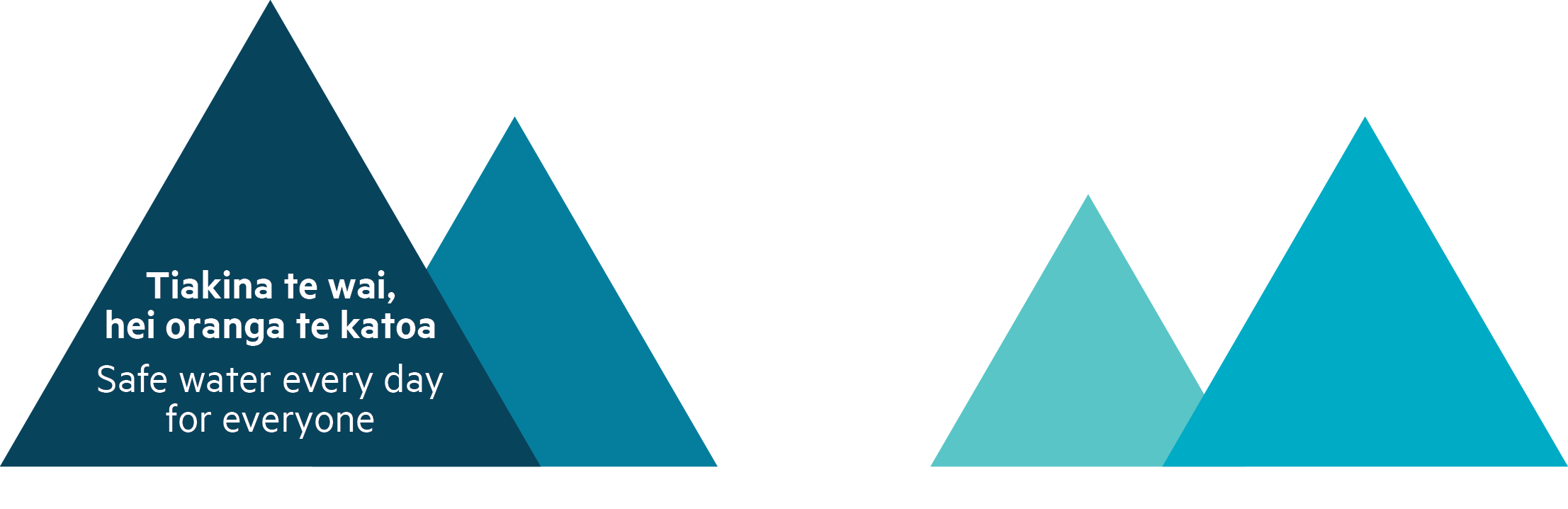 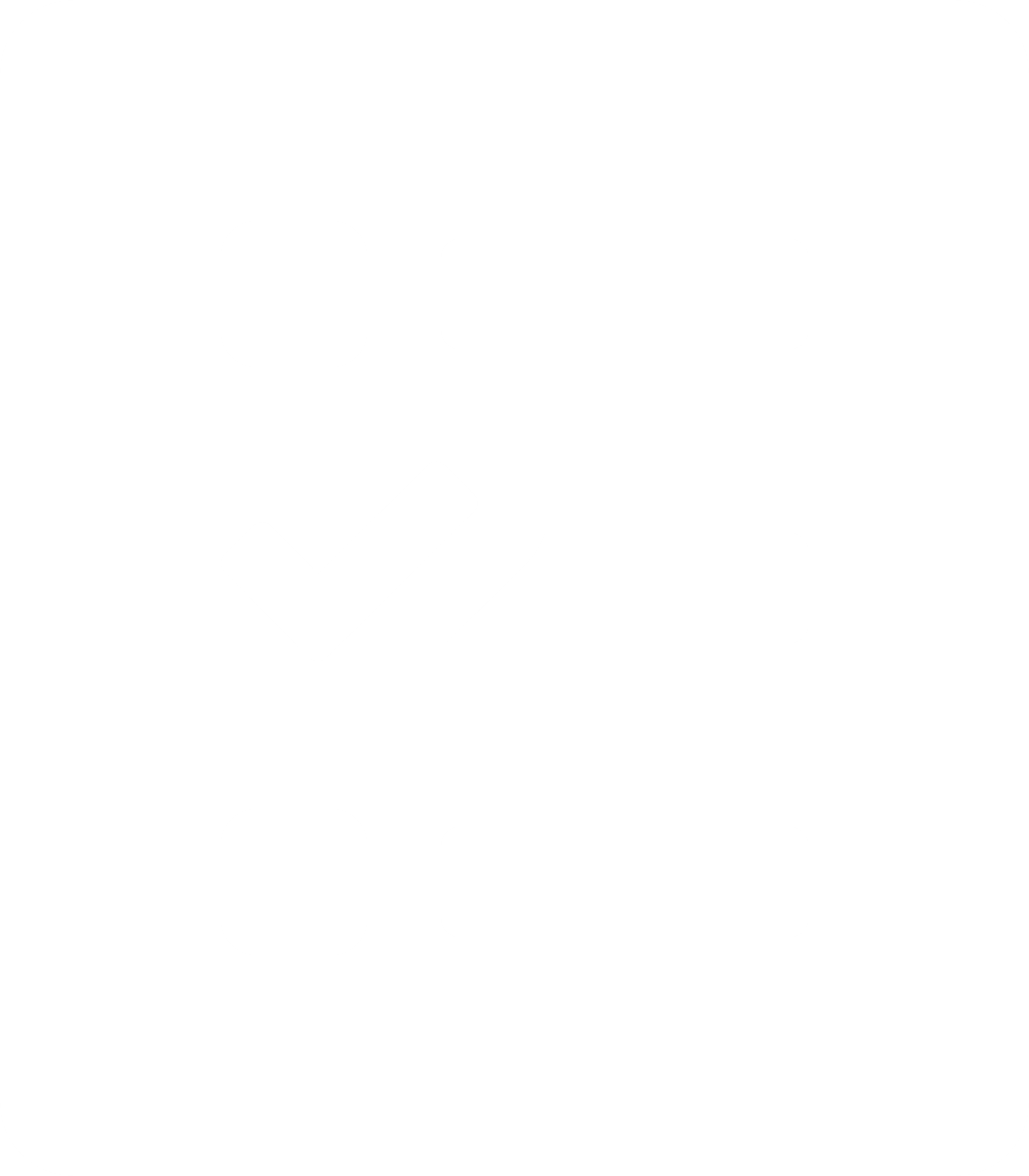 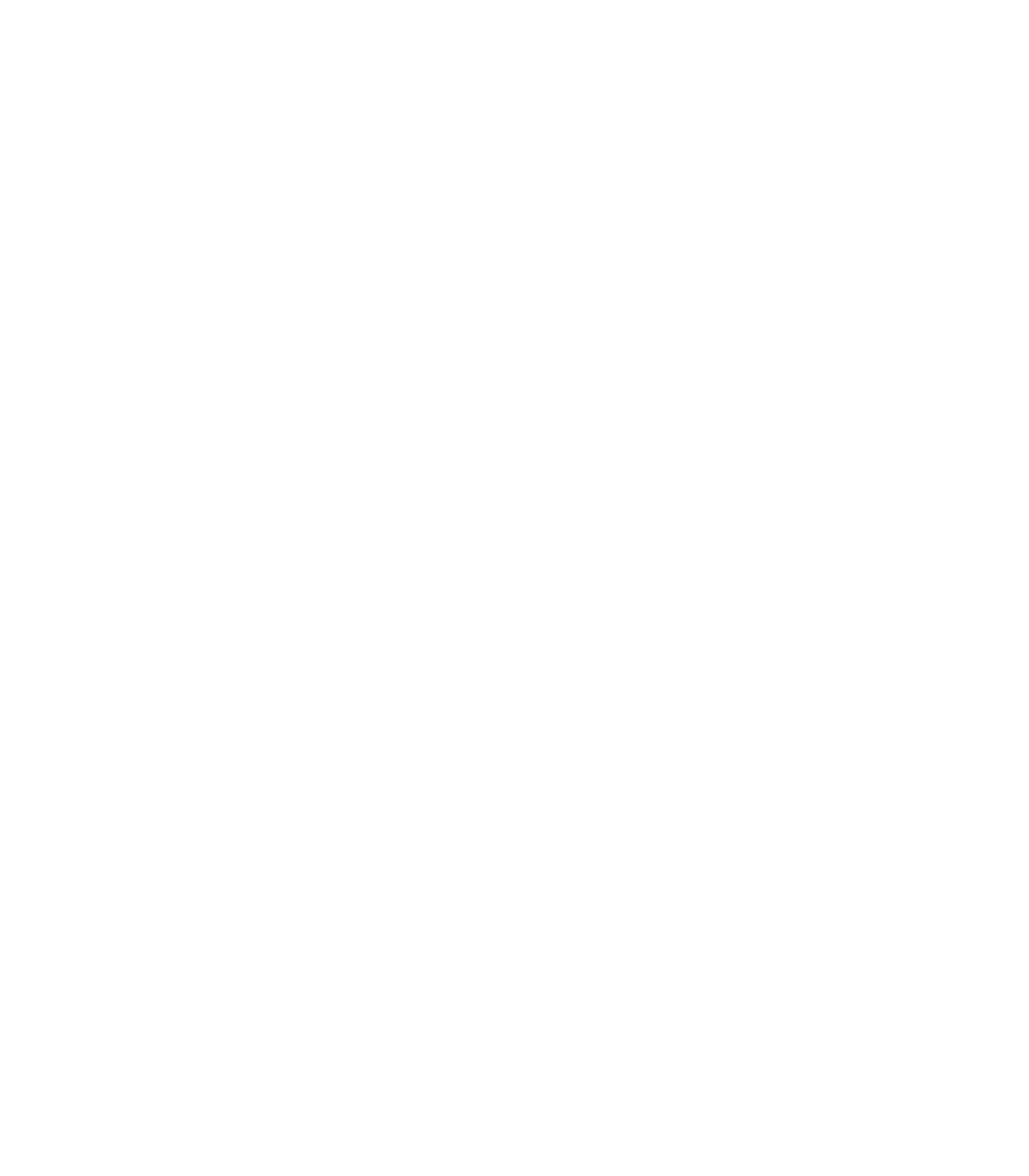 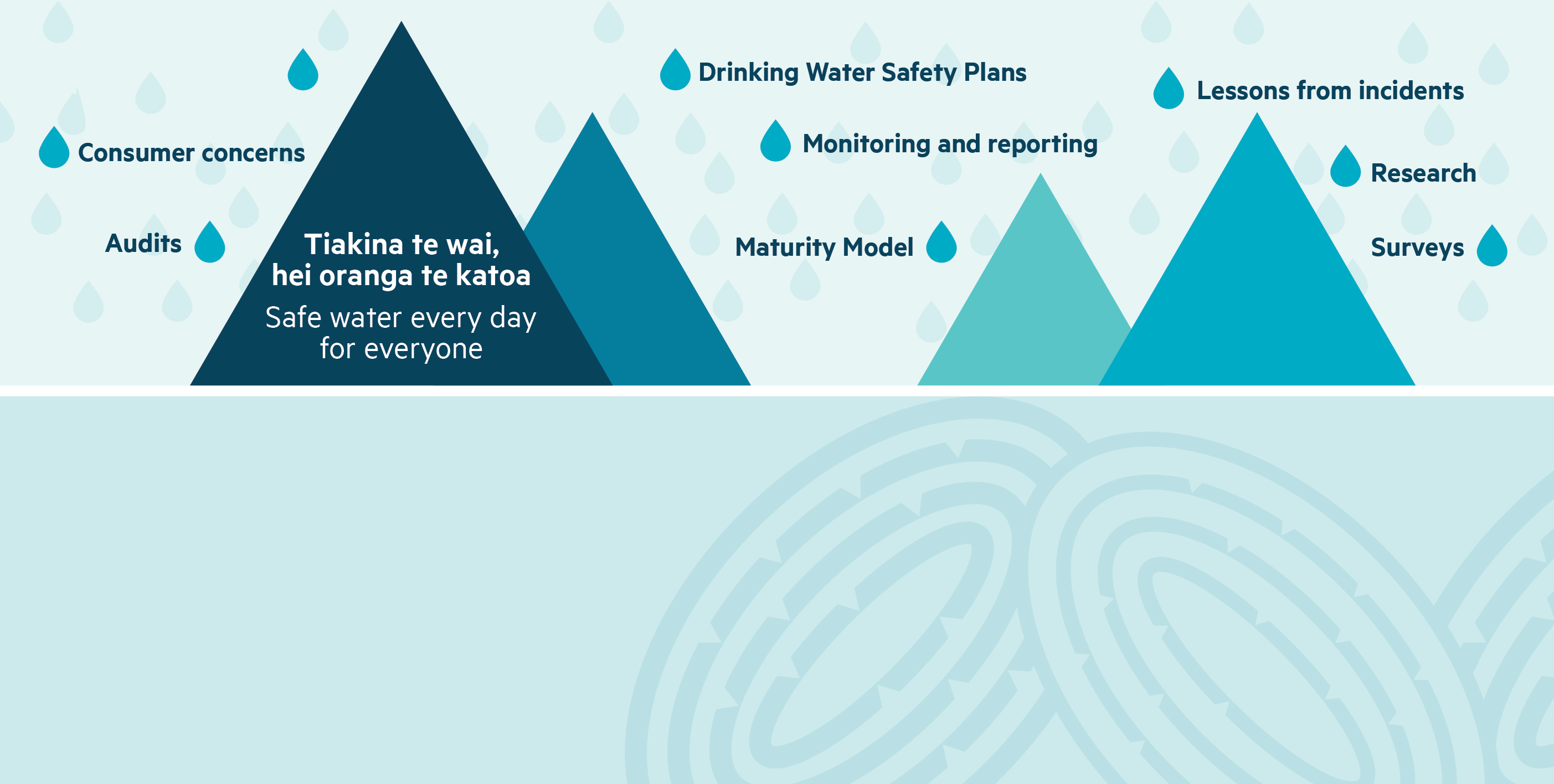 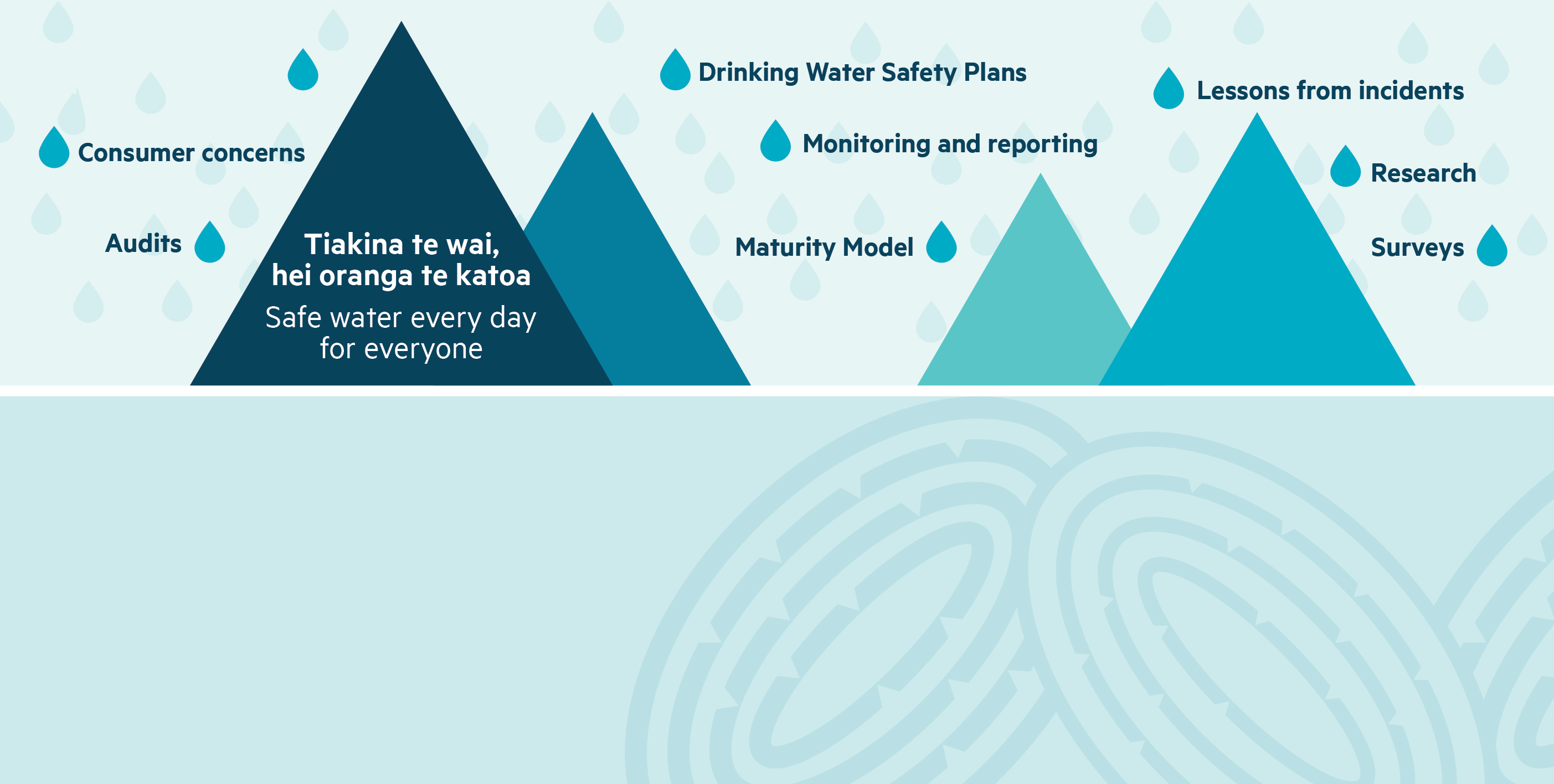 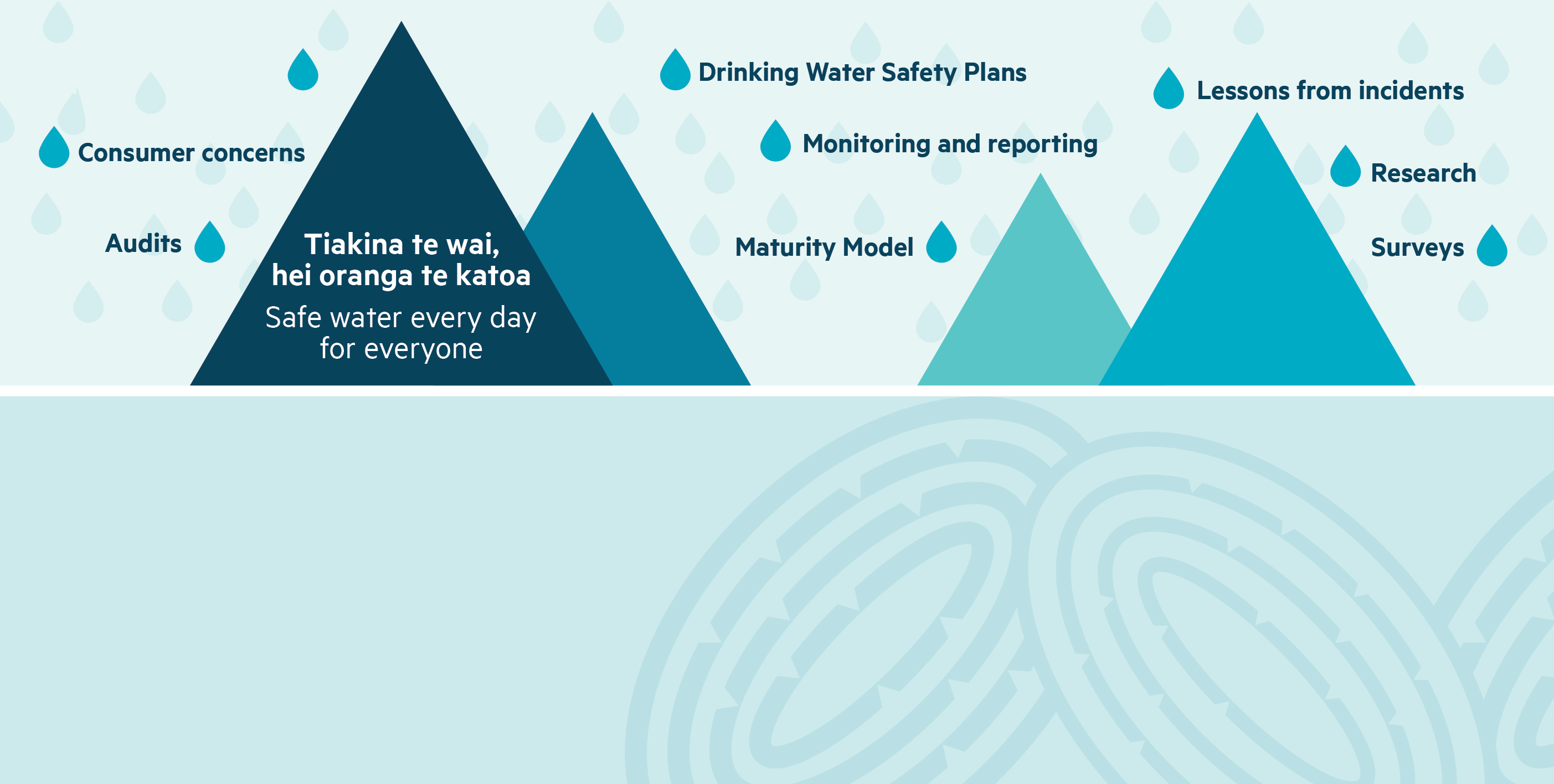 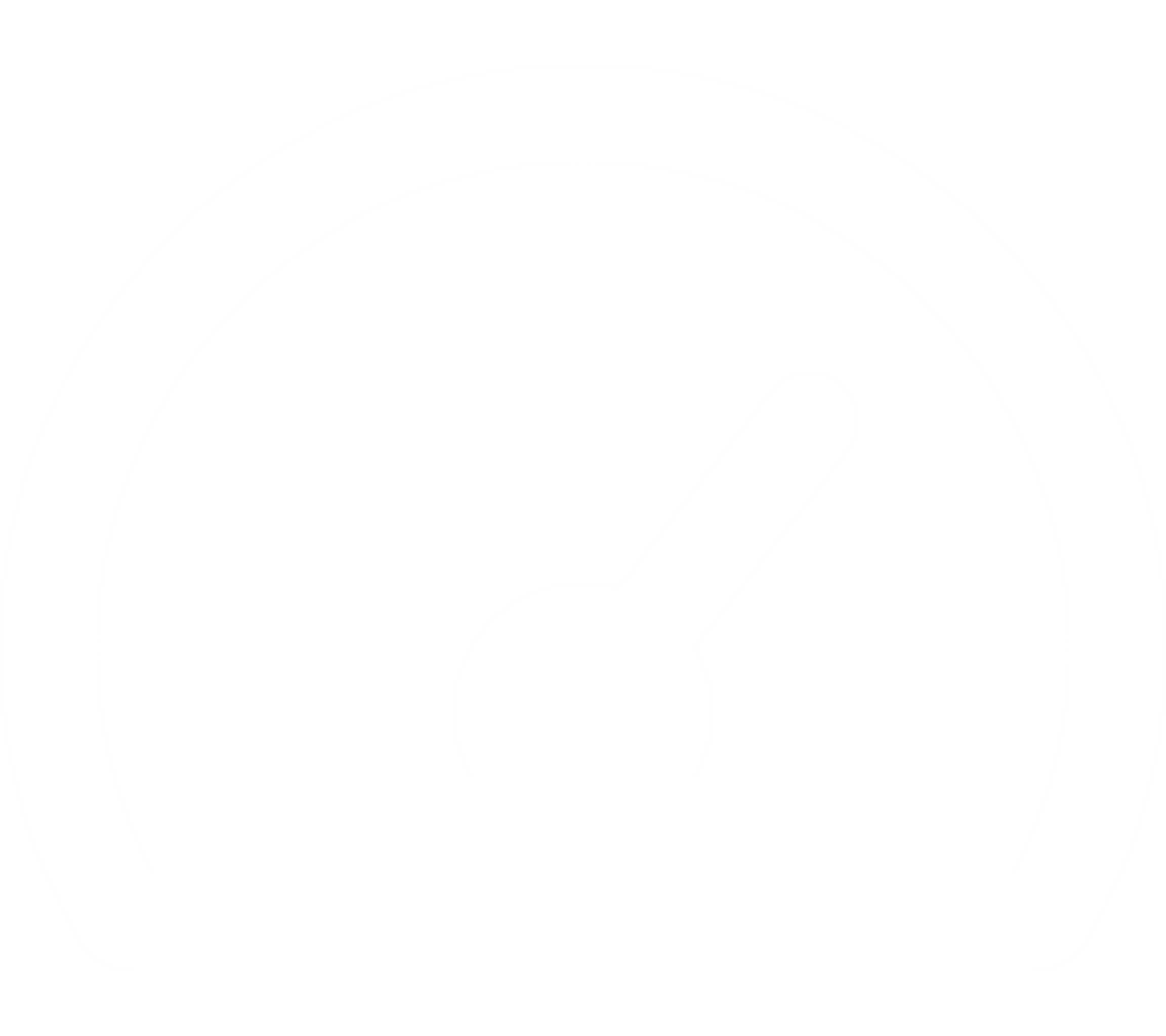 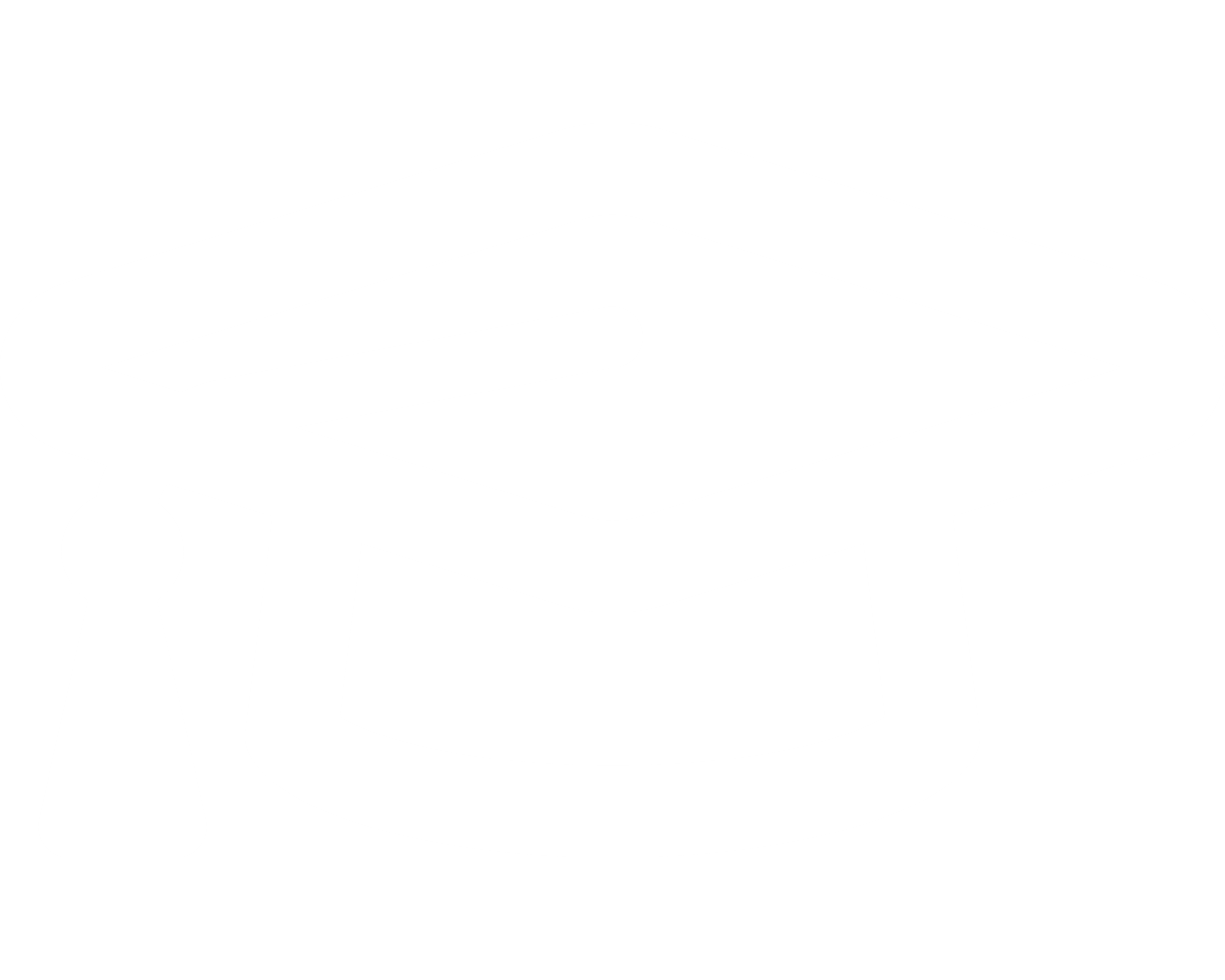 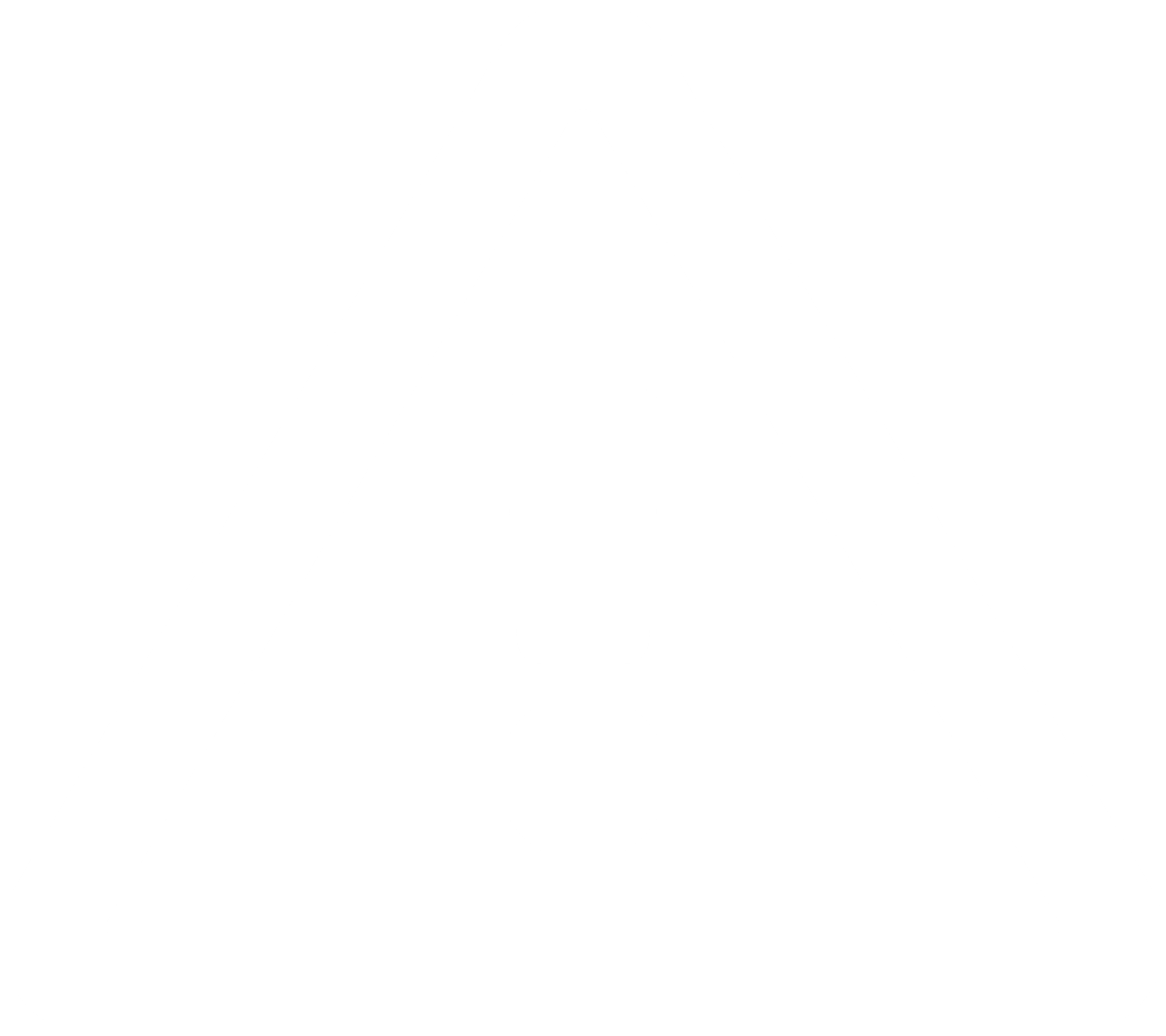 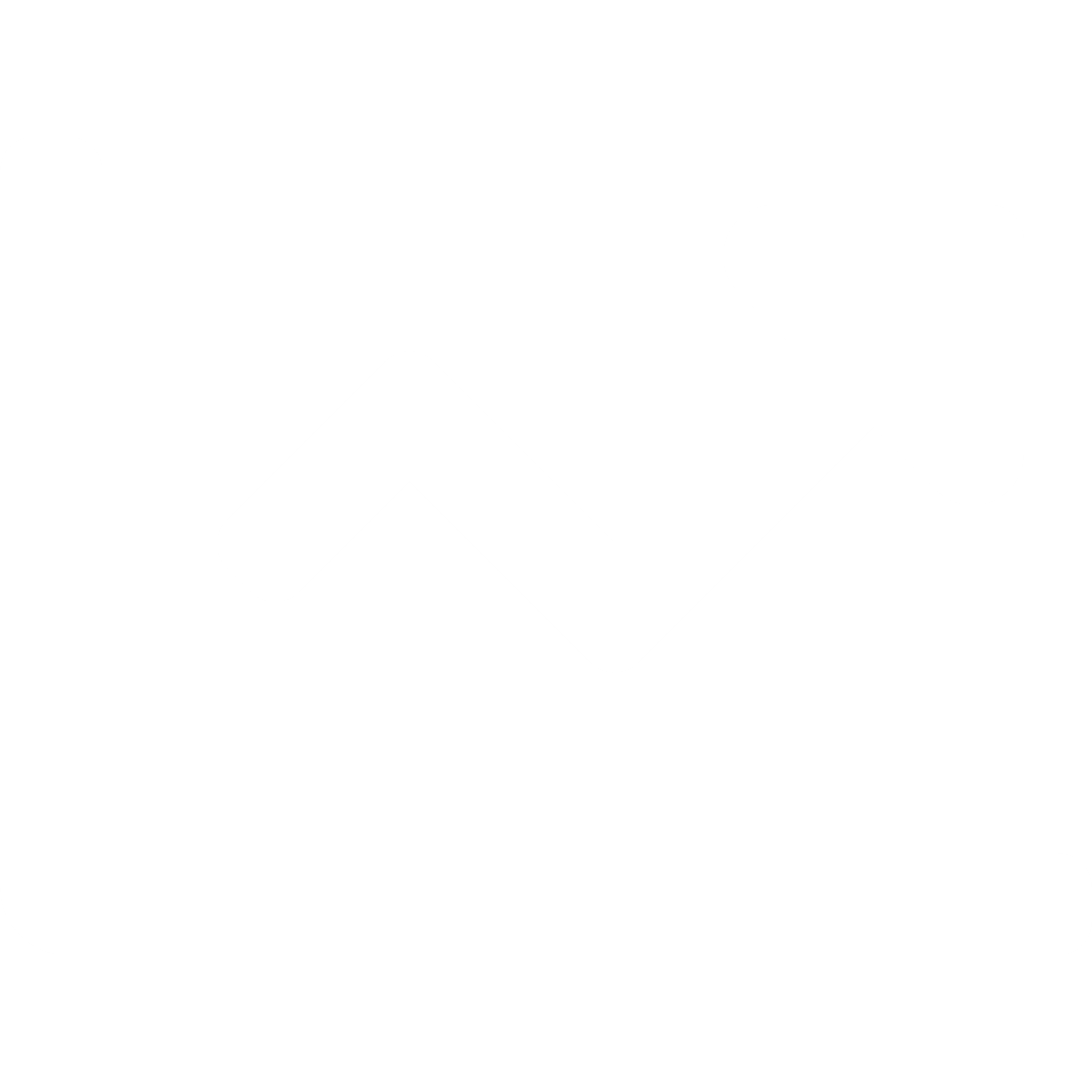 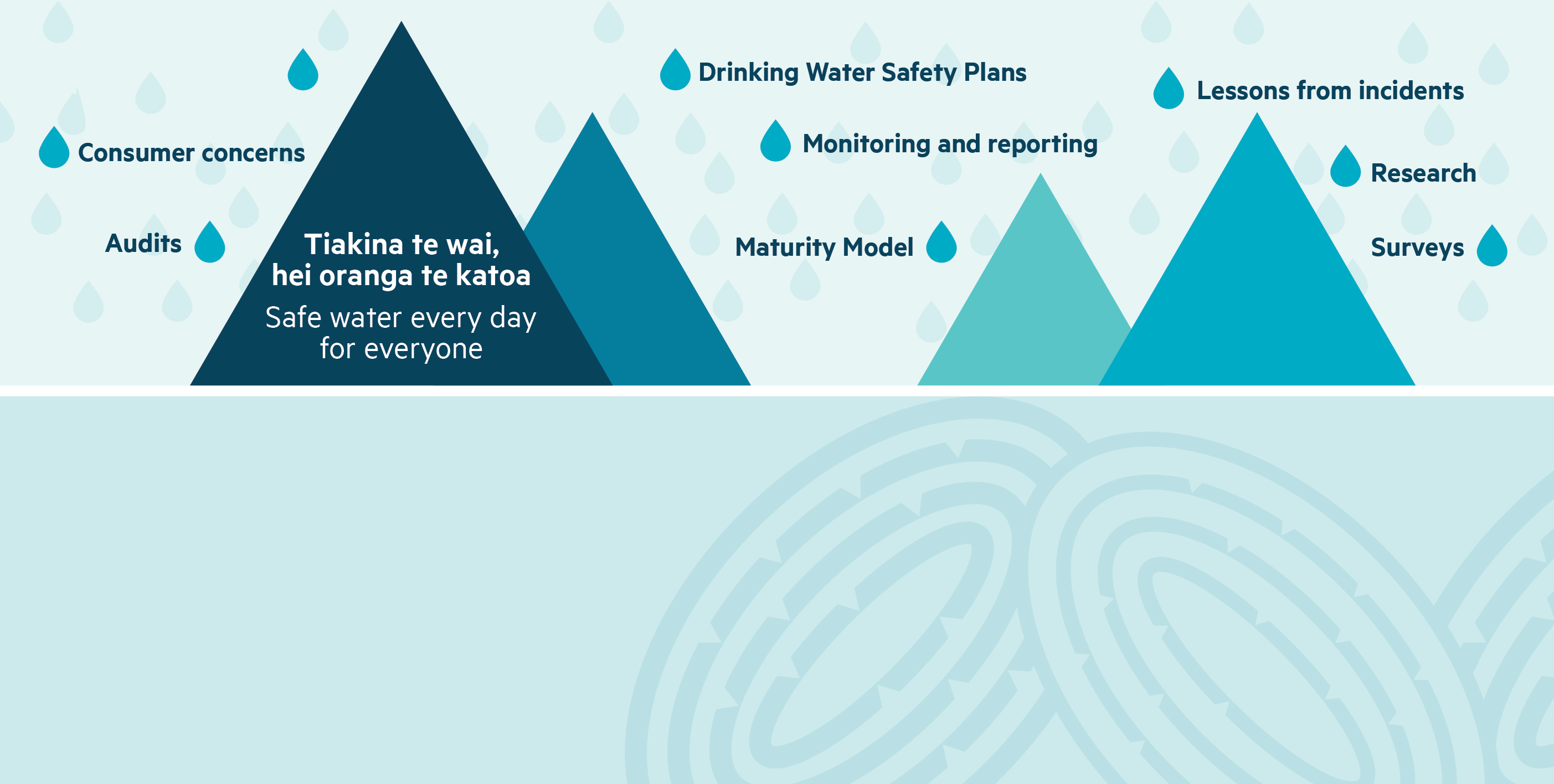 Local data
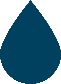 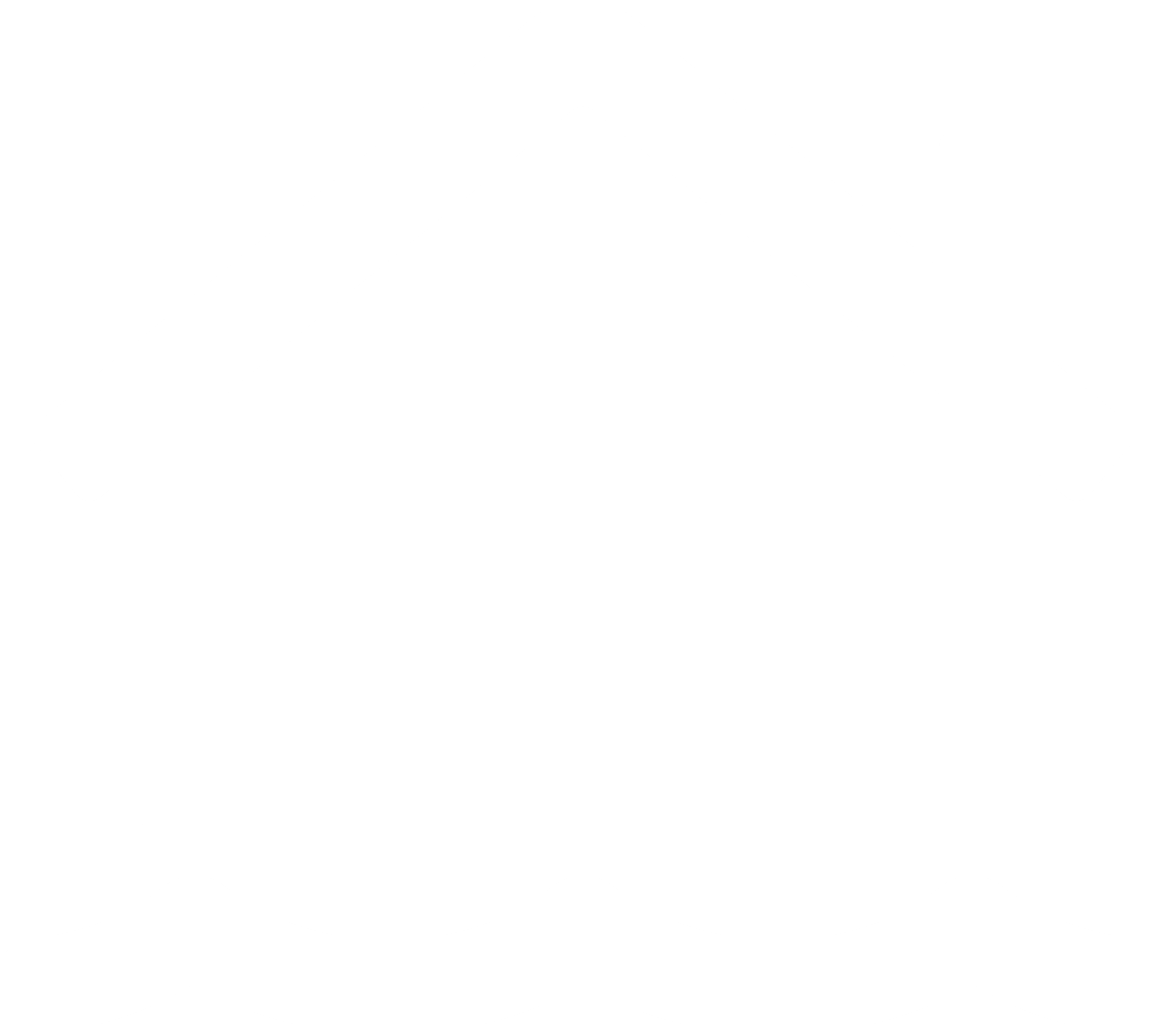 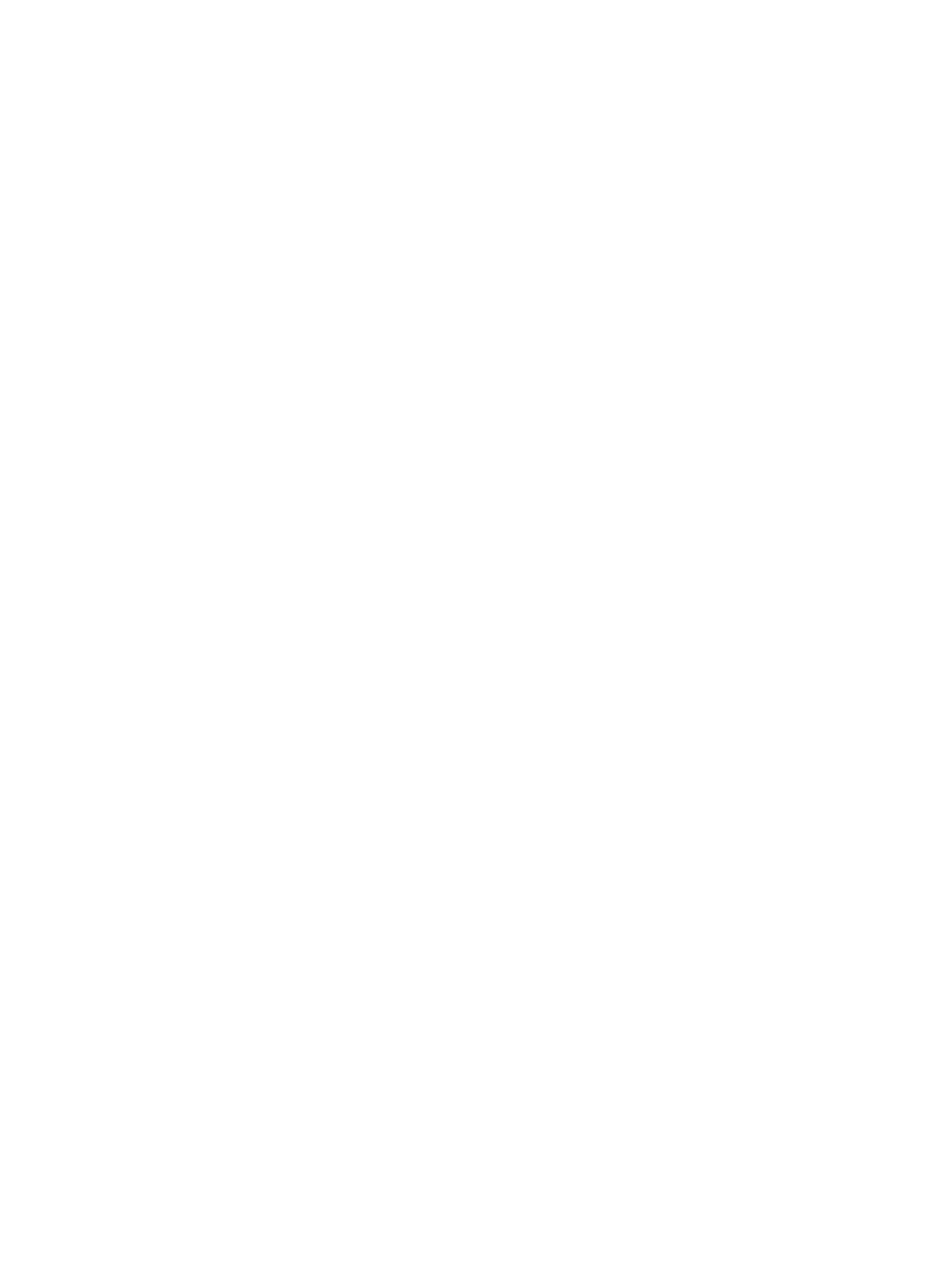 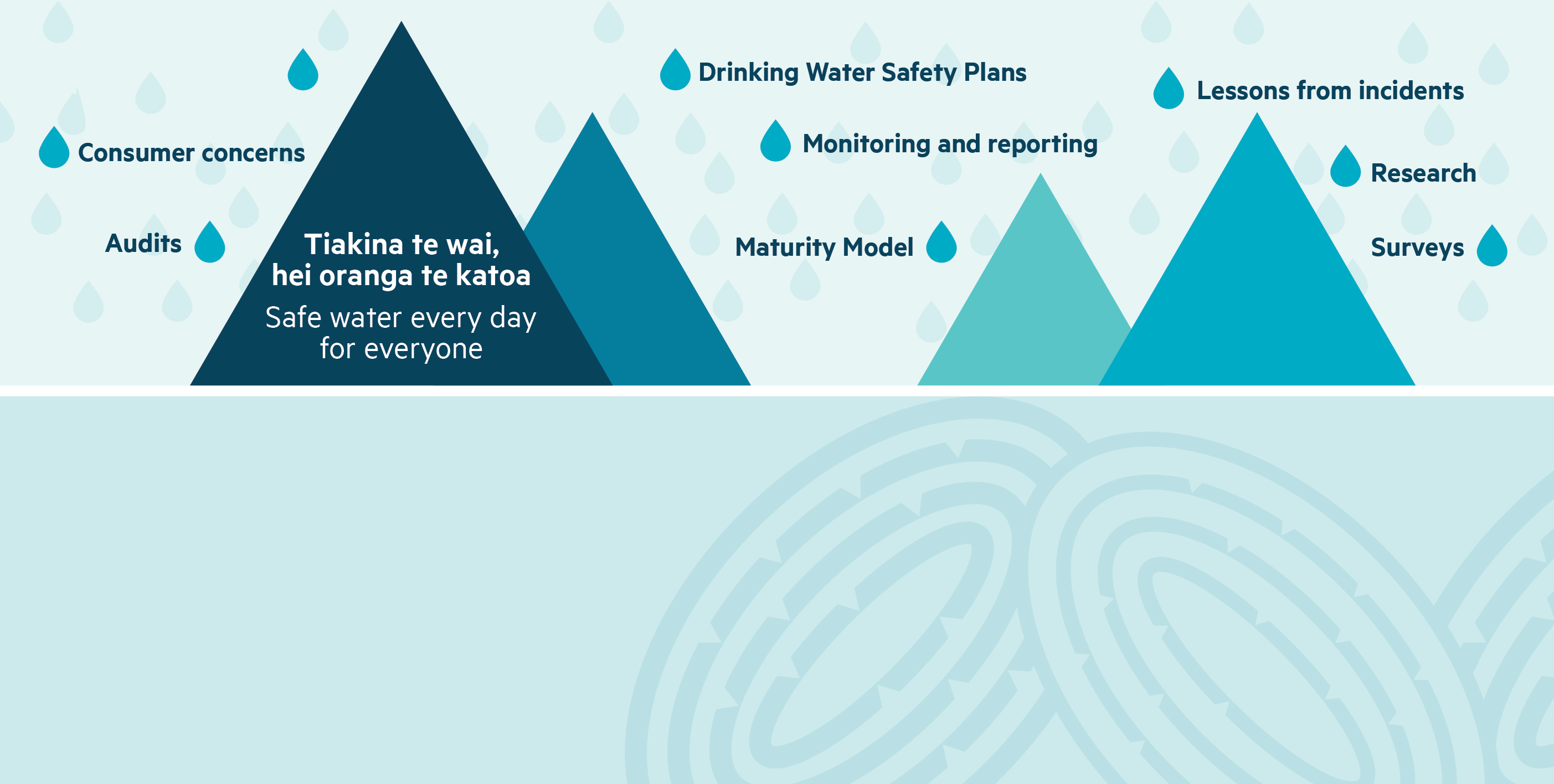 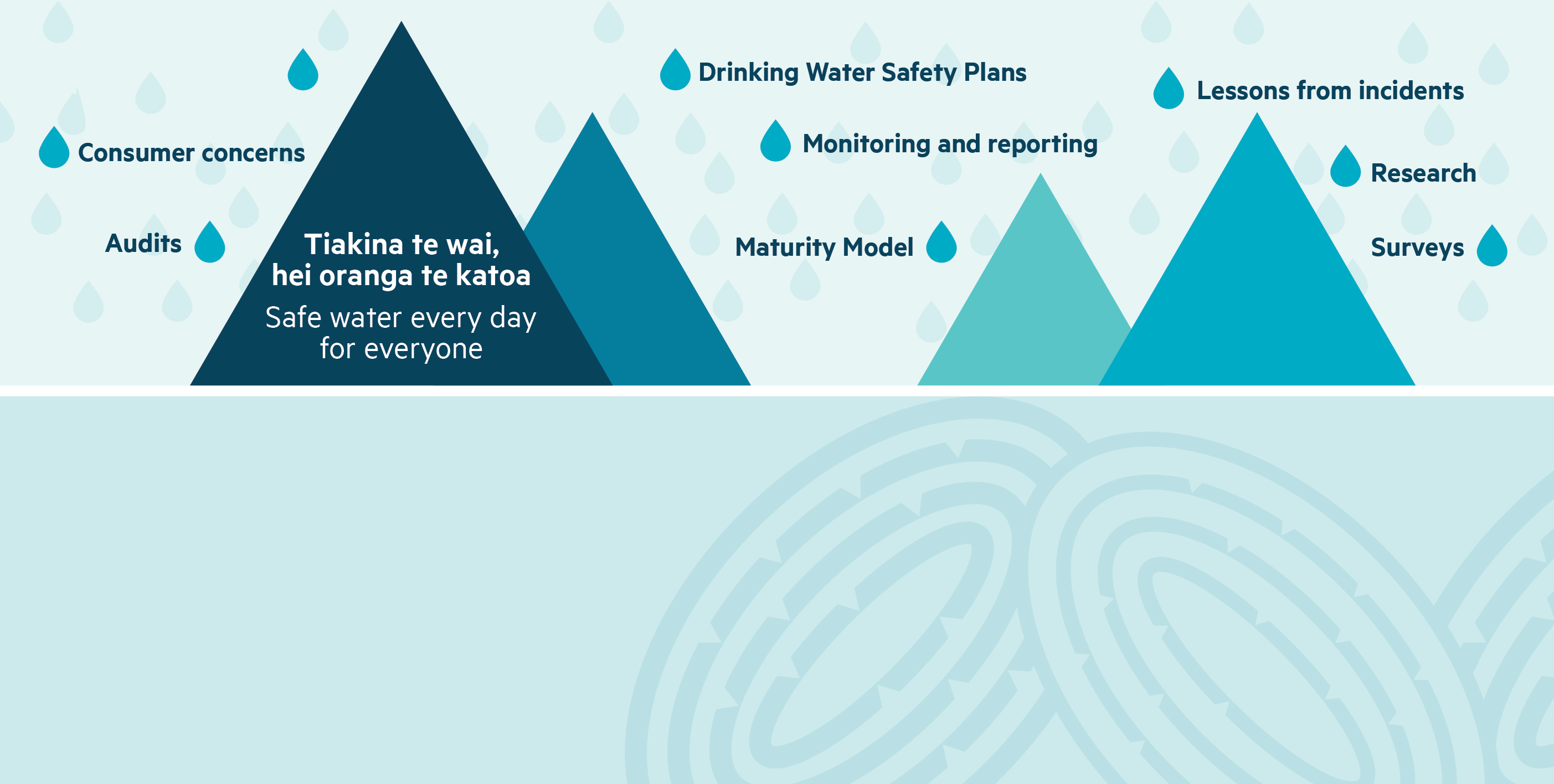 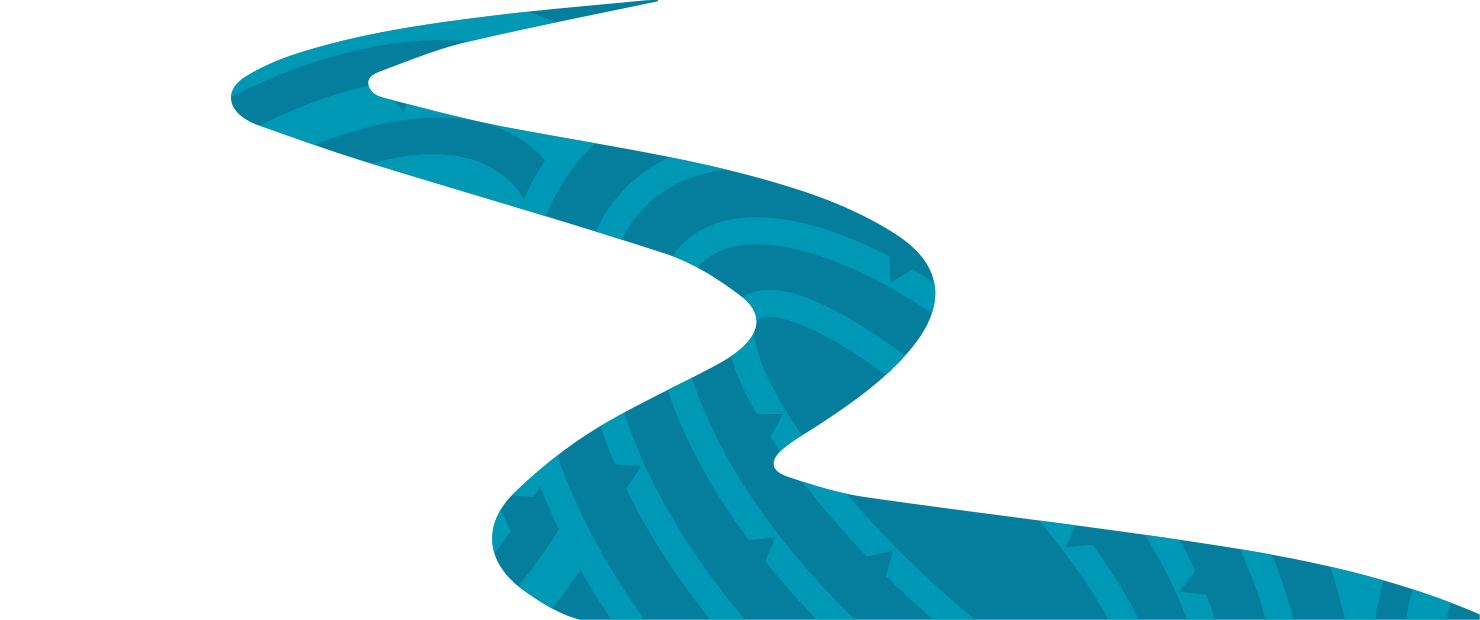 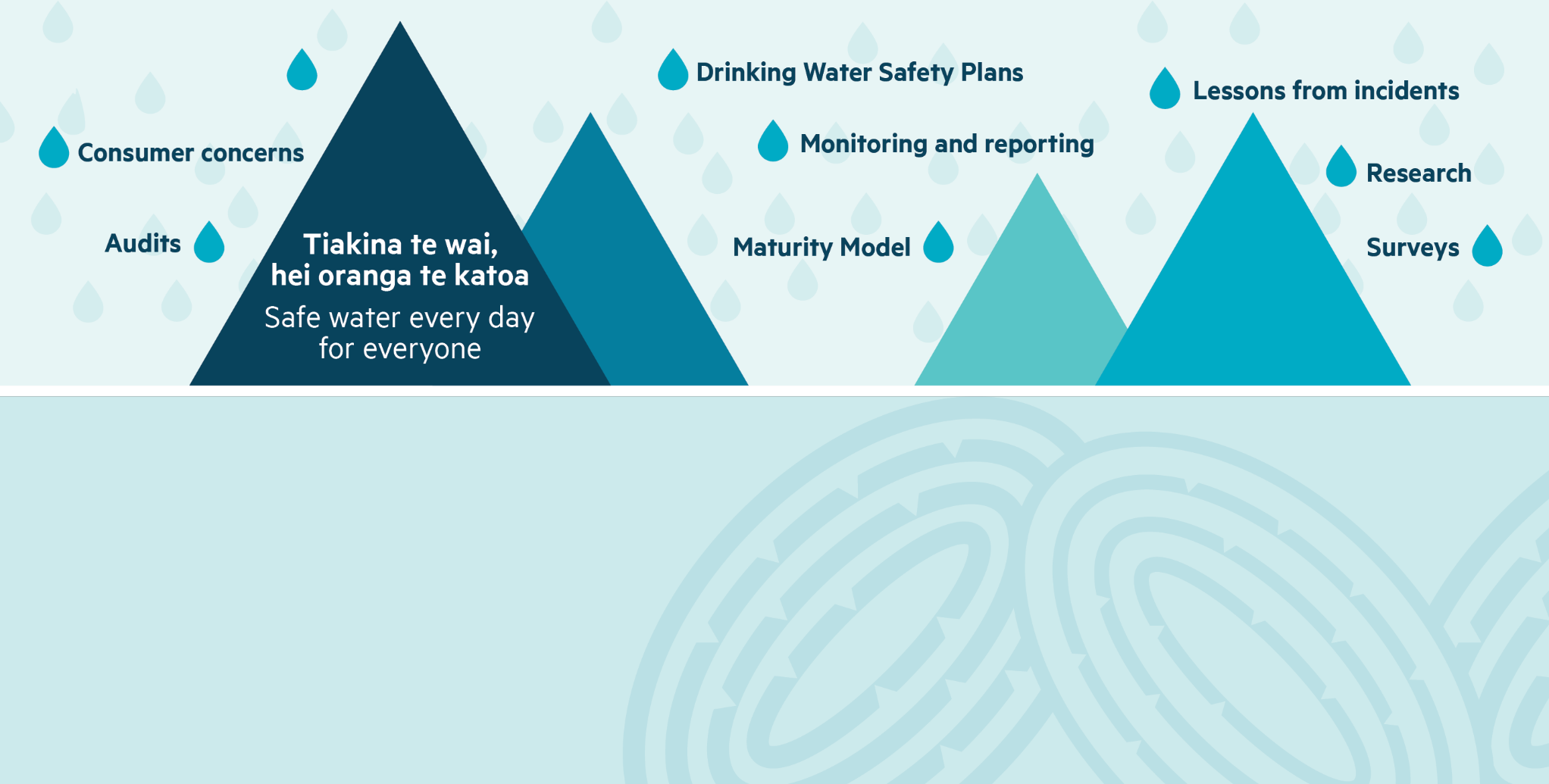 [Speaker Notes: So how is this going to come together?
I find it interesting to thing about out name 
Taumata is used to refer to a summit or gathering around an important area of focus
Arowai gives that focus to water
Just as high peaks collect rain, so to I hope that we can collect data, which will then flow across of the motu.
Some of these flows will join mighty rivers, making a pathway for system wide change throughout Aotearoa.
But these flows may also combine will smaller tributaries, carrying rich local knowledge that may sensitive, unique or sacred, but still valuable to a particular community. 

We all have a roll to play - SWIG

So how is this going to come together?
Collecting together a wide range of data…
Including data you don’t even know about yet.
As well as sharing some of it with us, so 
You will using this data to drive your own performance,
And also to guide your conversations with others, where through which you will hopefully uncover stories to help you]
Regulatory Data Reporting
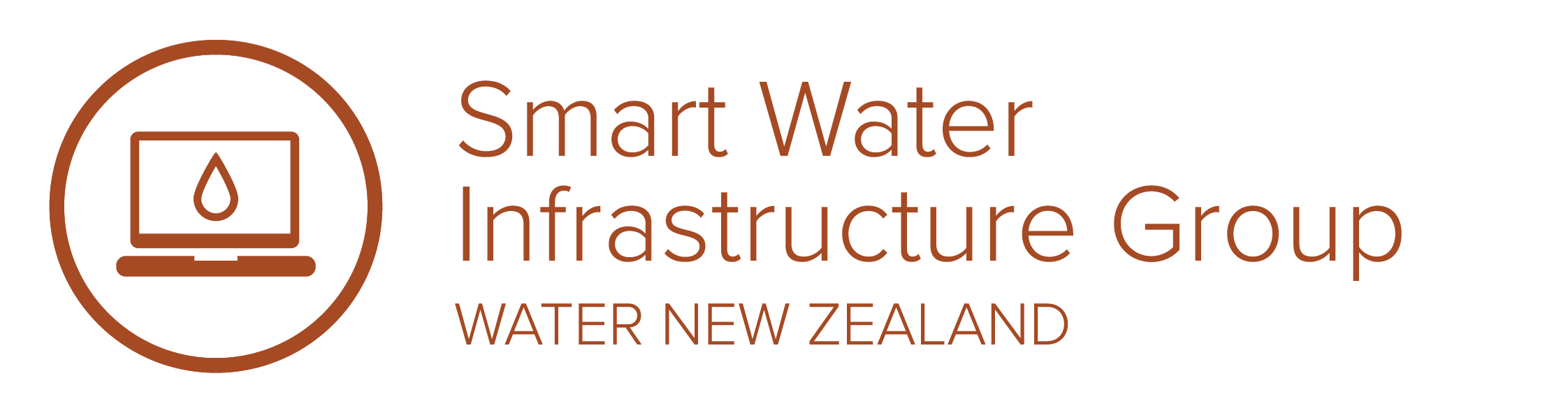 Water Data Ecosystem
Mana Whenua
Taumata Arowai
Regional Councils
Local Councils
Water Services Entities
Private Suppliers
Council Suppliers
Transition
Drinking
Waste + Storm
Operate?
Public
Water Data Ecosystem
Central Government
Central Govt. Supplies
Economic Regulator
Treasury
MBIE
Mana Whenua
DIA
MfE
Taumata Arowai
Climate Chg. Comm.
Water NZ
Regional Councils
Local Councils
Water Services Entities
Consultants
Private Suppliers
Council Suppliers
Transition
Drinking
Waste + Storm
Operate?
Contractors
Public
30+ years of AMP’s in the UK in 4 mins
David Wyllie
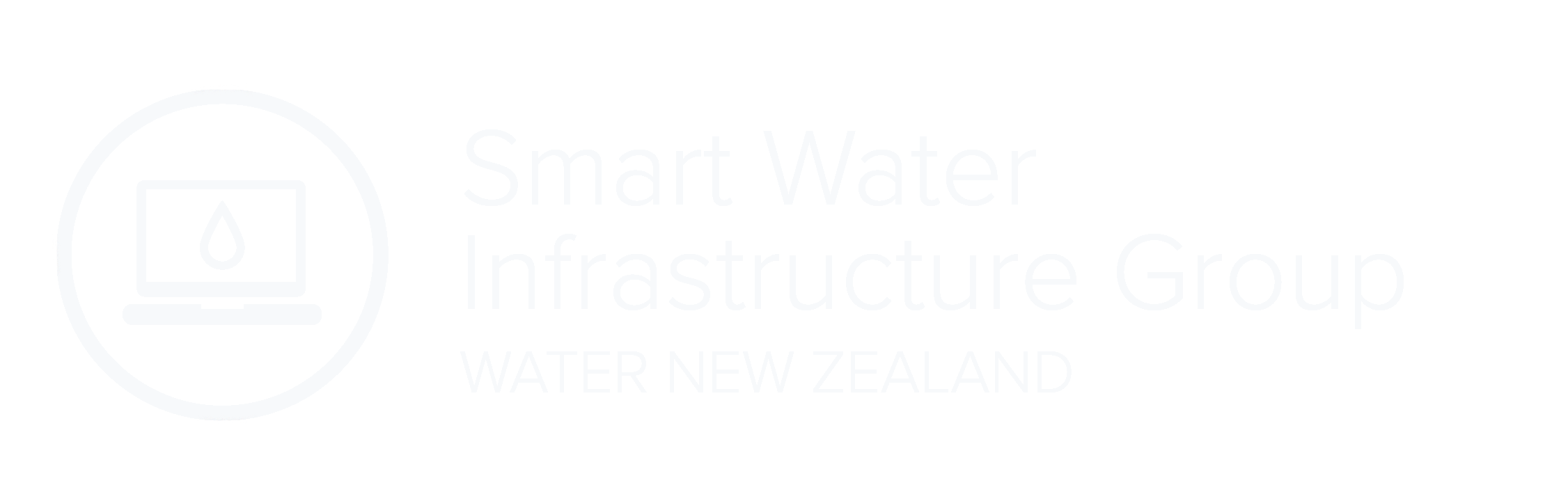 Change of focus through the AMPs
1990
2025
AMP 7
AMP 5
AMP 6
AMP 3
AMP 1
AMP 2
AMP 4
Longer term thinking
Short term thinking
Asset Location
Asset Condition
Performance Assessment
What do we need to do NOW
Value for Money/ Affordability
Innovation/ Data Driven Approach
Optimization, TOTEX
Customers
Resiliency
Environment
Society
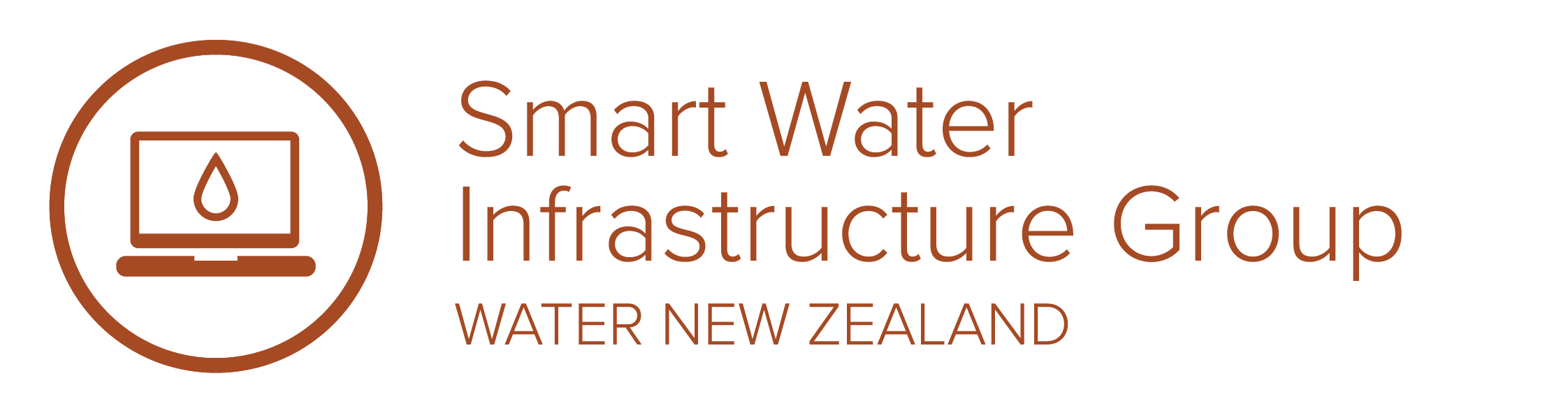 [Speaker Notes: Where are our assets - standardising STC25 
What state are they in – CCTV
Performance Assessment – water (DG2, DG3) wastewater (DG5), modelling]
Observation
Over the last 30 years the UK moved from buses falling into holes in the road caused by sewer collapses to fatbergs blocking sewers.   

Structural to Serviceability
Our aspirations for digital transformation of asset management planning
Exercise 1 – 20 minutes
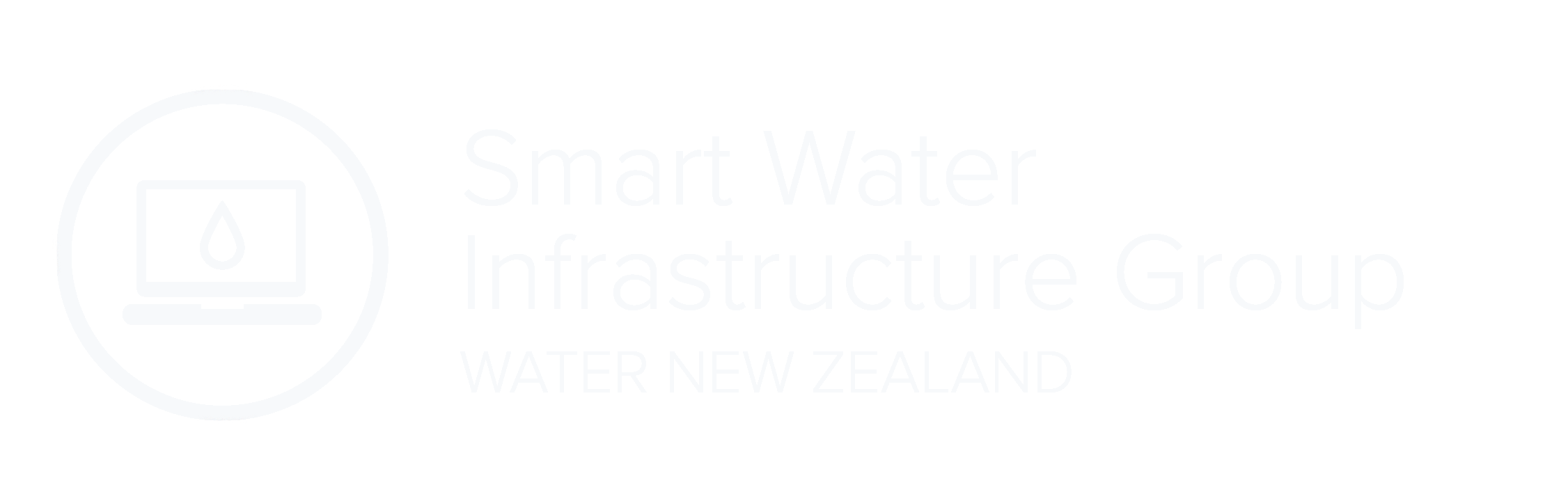 Exercise 1
In groups of 4-6 people, over 10 min to discuss and record: 
What is your vision for the future?
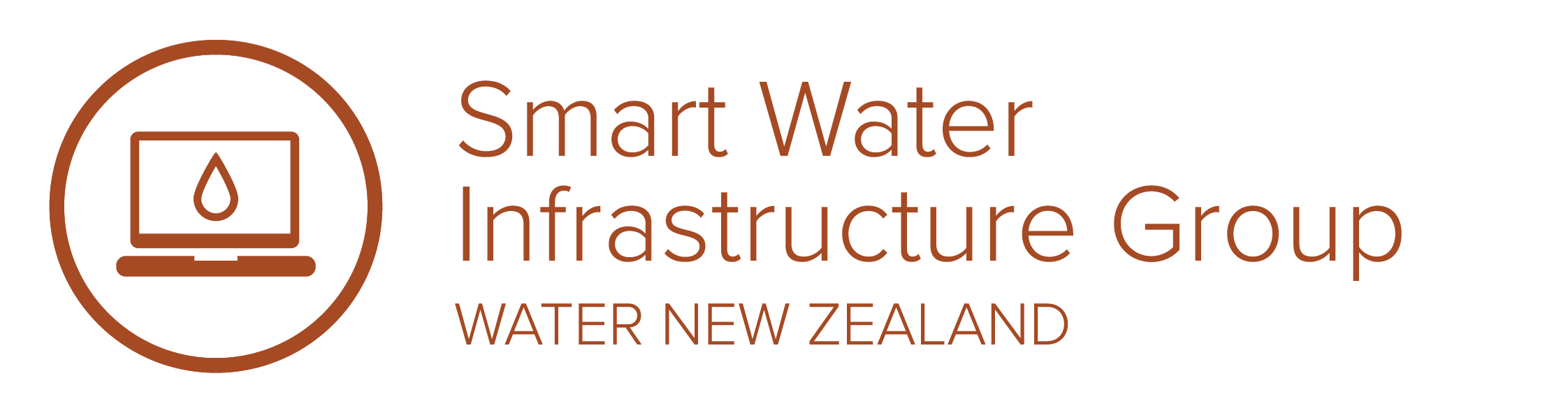 Describing our future vision for digital transformation of asset management planning
Exercise 2 – 40 minutes
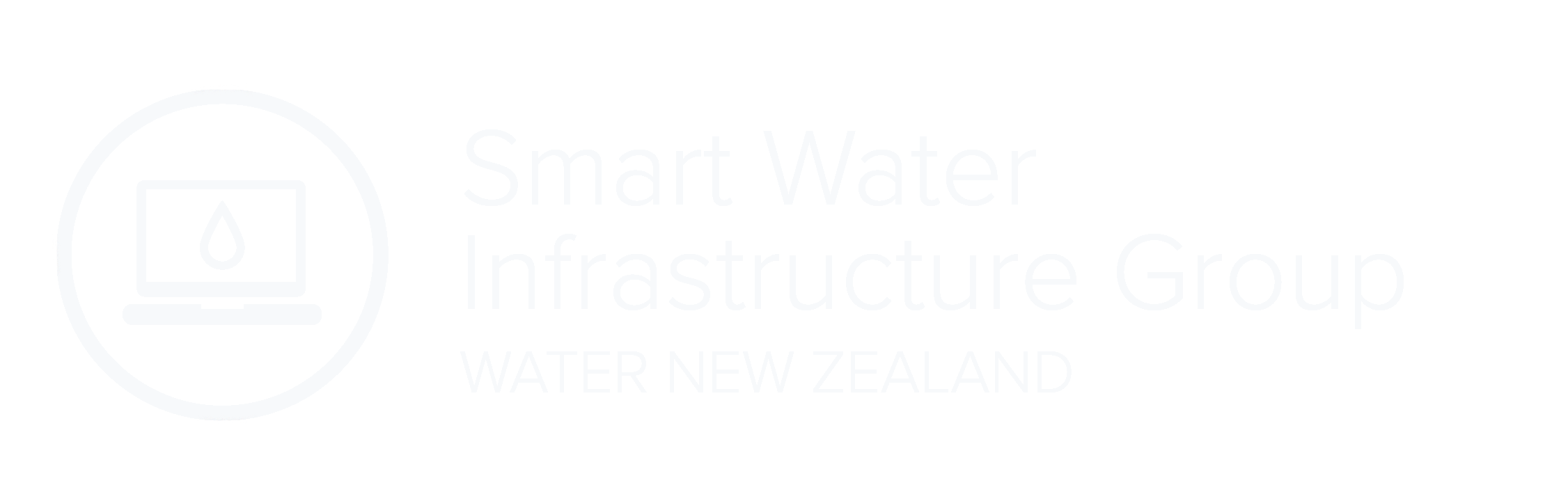 Exercise 2
For another 20 min, develop your future vision further. 
Try to answer: 
What actions we must take? 
What challenges will we overcome? 
What roles will Mana Whenua have?
Who will contribute?  
What are we missing now?  
What do we need to get rid of? 
What don't we know? 

You will have 2 min to report back
Consider
Organisations​
People
Practices​
Skills​
Technology ​
Data
Collaboration
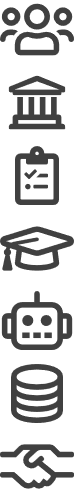 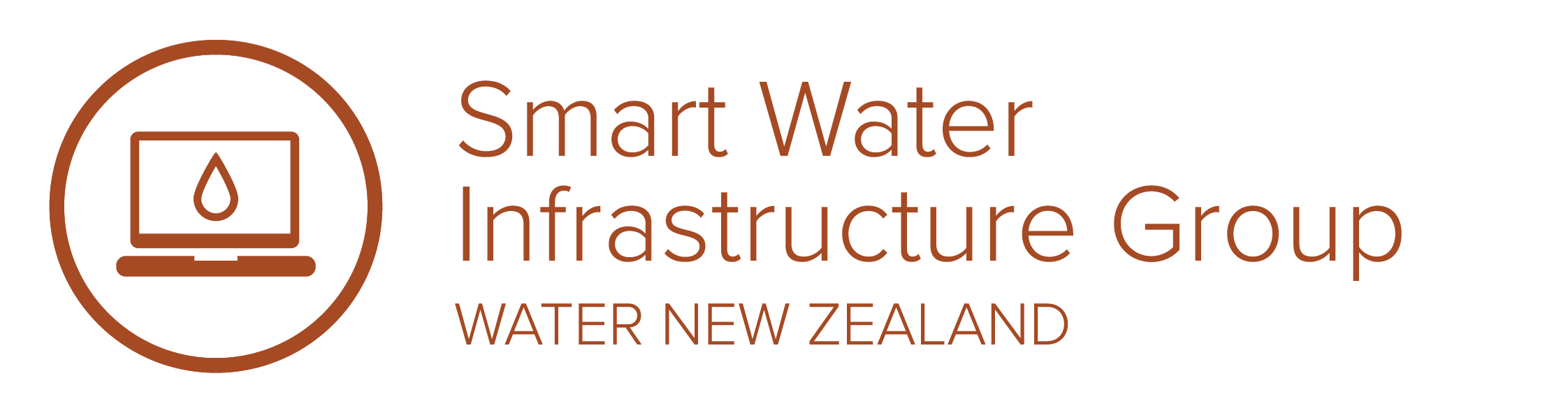 Rich Picture
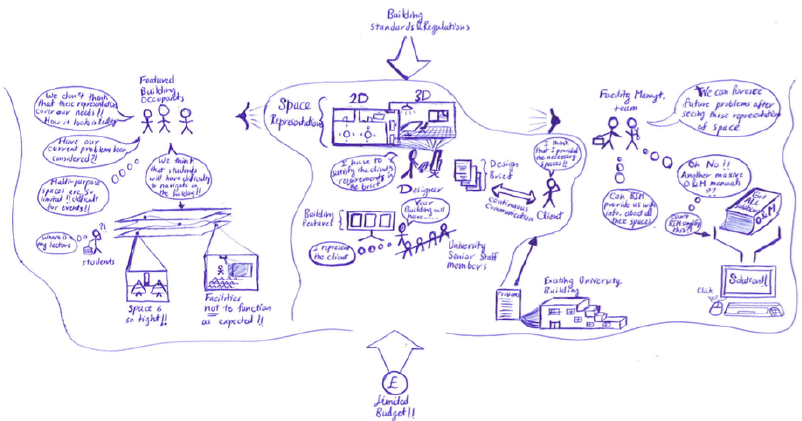 Collectively groups draw (on flipcharts with markers) what the broader regulatory reporting / asset management planning might look like, including the organisations, people, data, assets, systems.
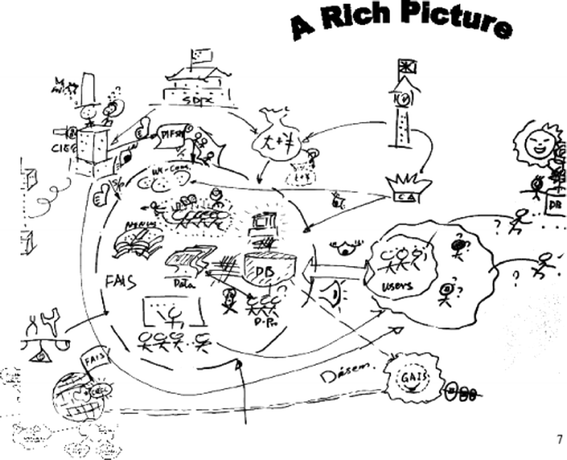 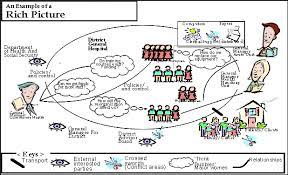 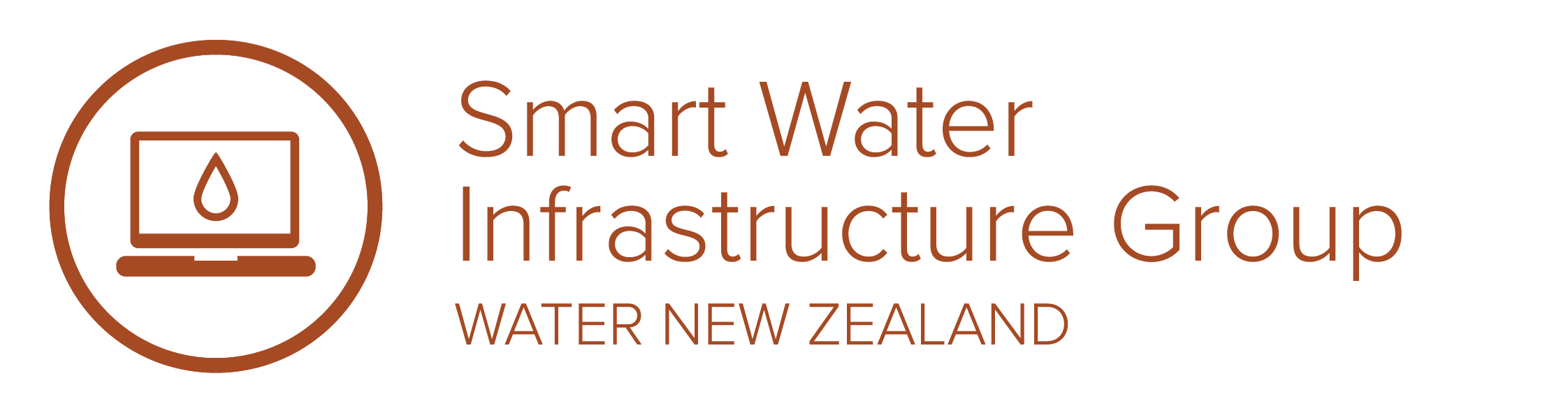 Workshop Closing Ideas
Michael Howden
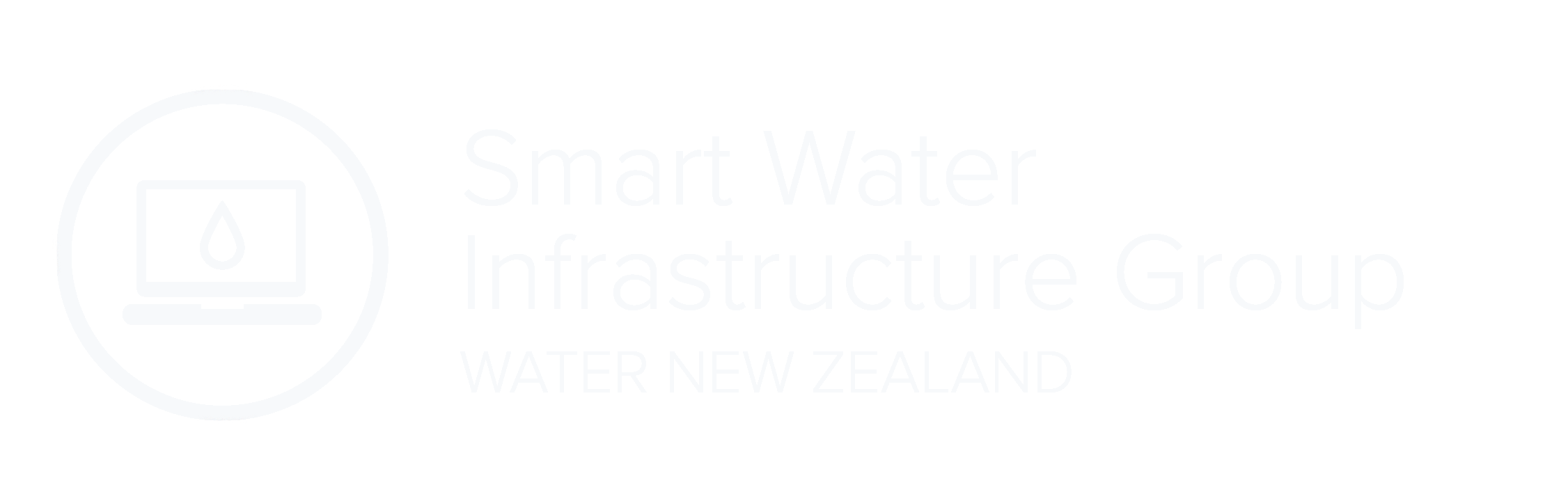 Closing Ideas
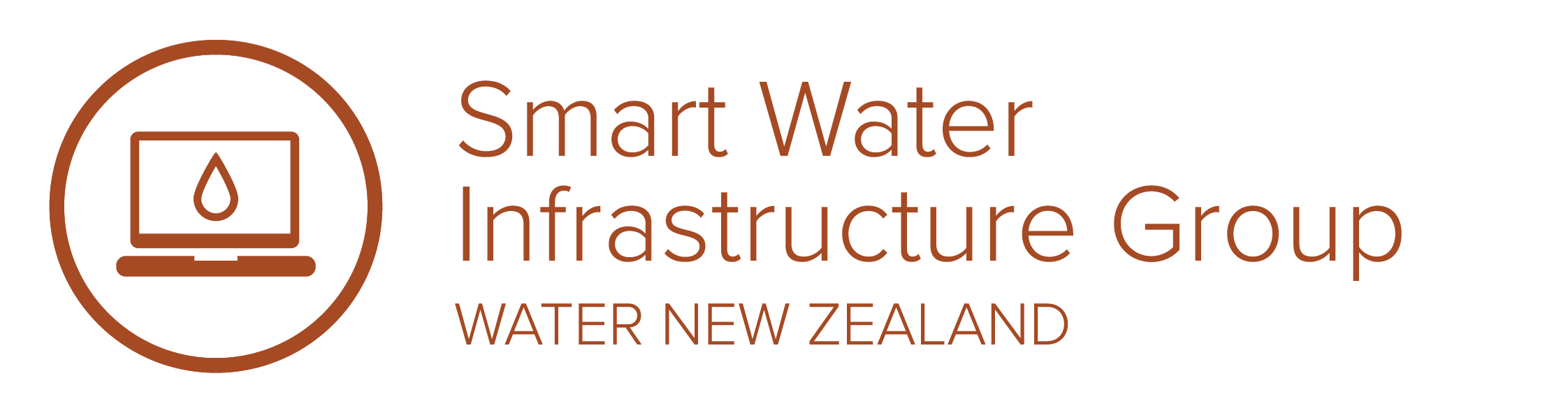 SWIG get involved!
Rachael Casey
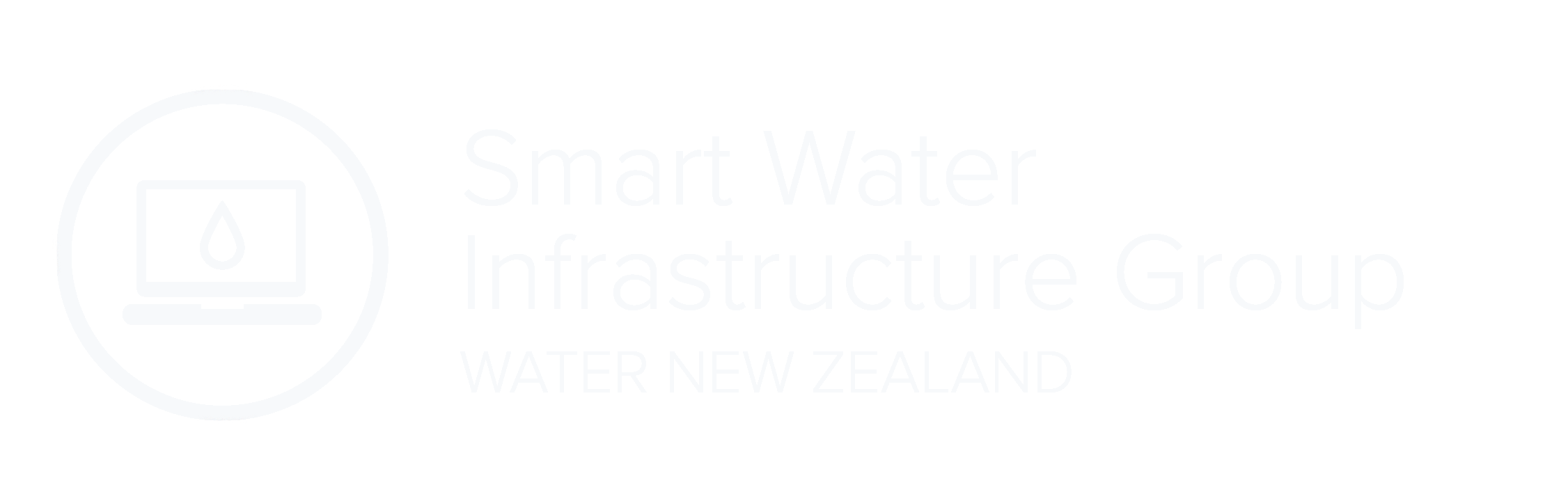 SWIG get involved!
Join us for lunch!
Join the SWIG LinkedIn Group
Join the SWIG
Committee
(katrina.guy@waternz.org.nz)
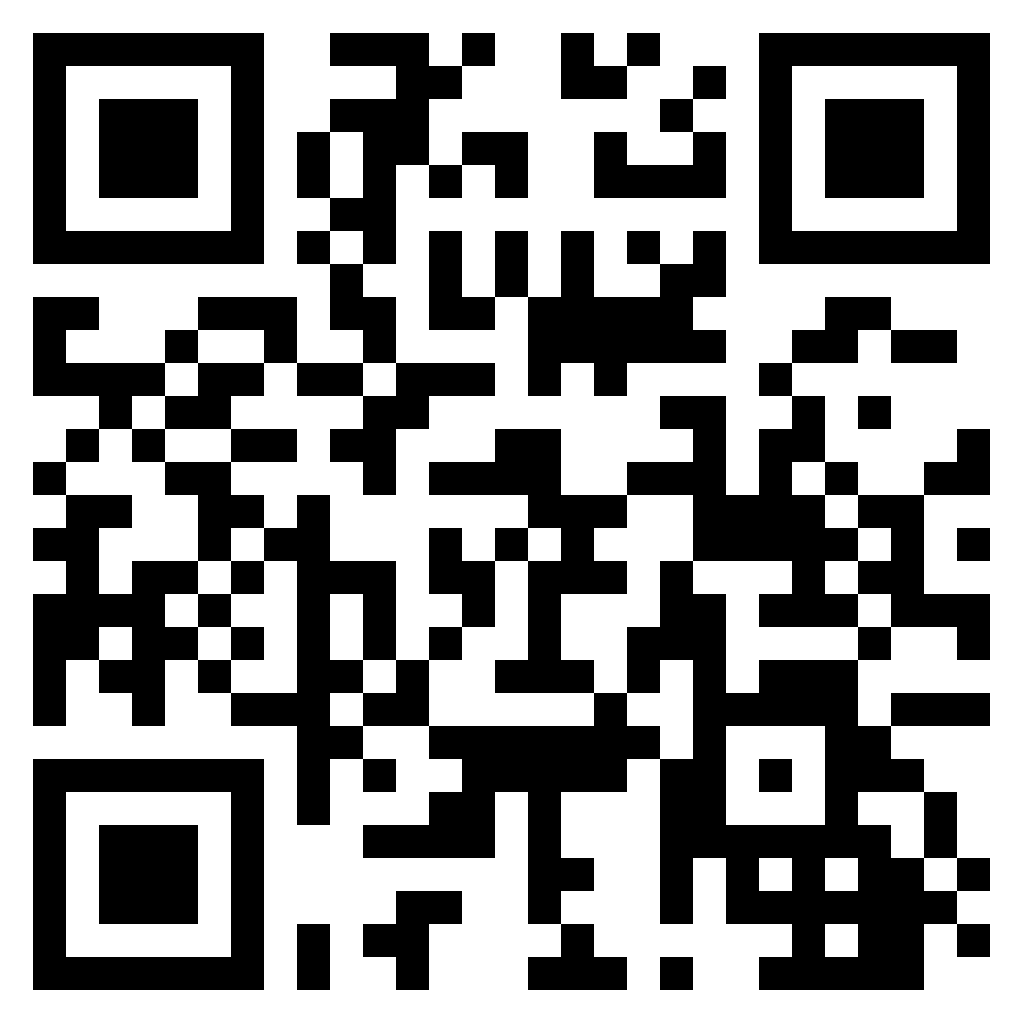 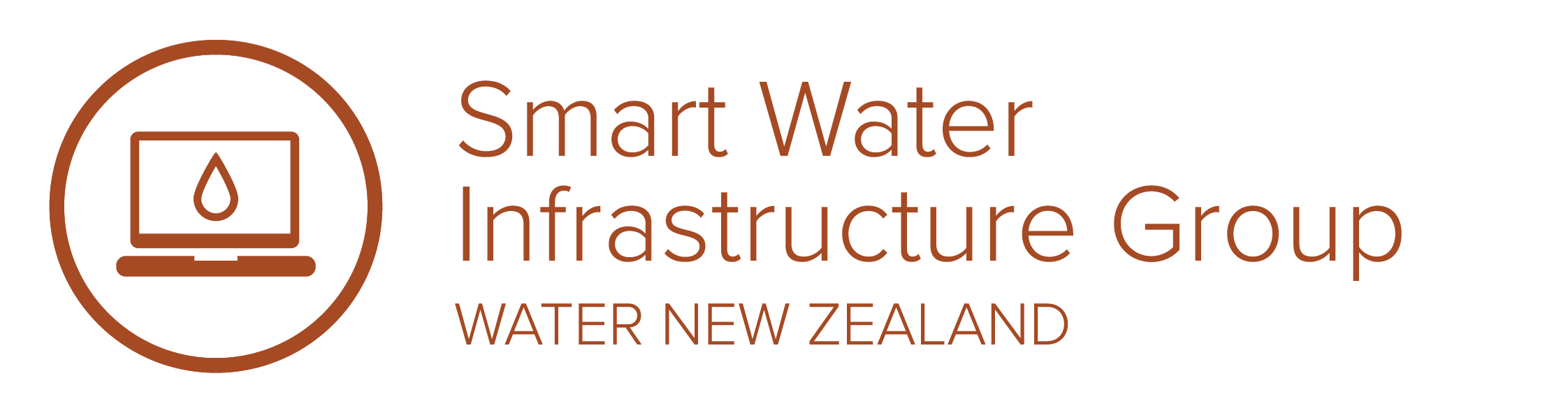 Karakia Whakamutunga
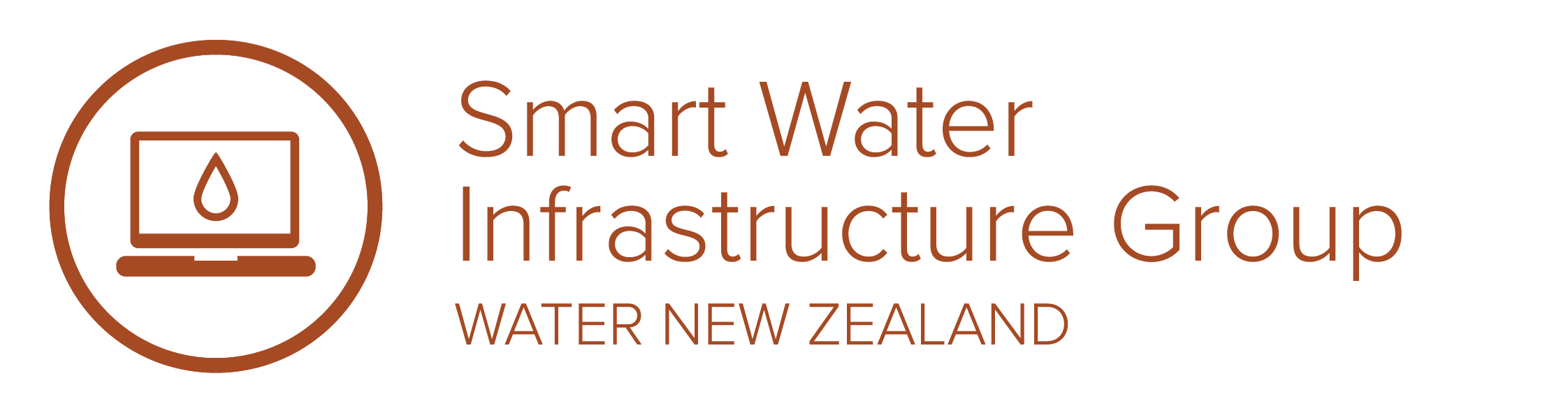 Thank you
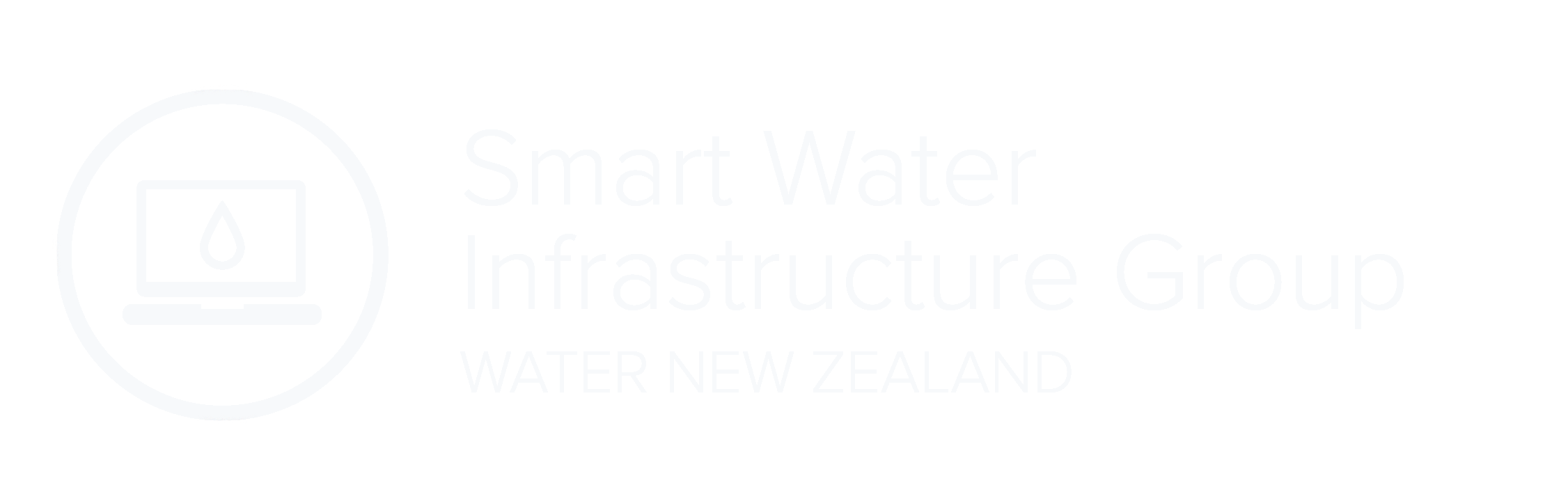